Создание в ГИС АСУ РСО ДО учебного плана и расписания
Методист 
ГБОУ ДПО ЦПК «Нефтегорский РЦ»
О.М. Малышева
г.Нефтегорск, 2016
Настройка прав доступа
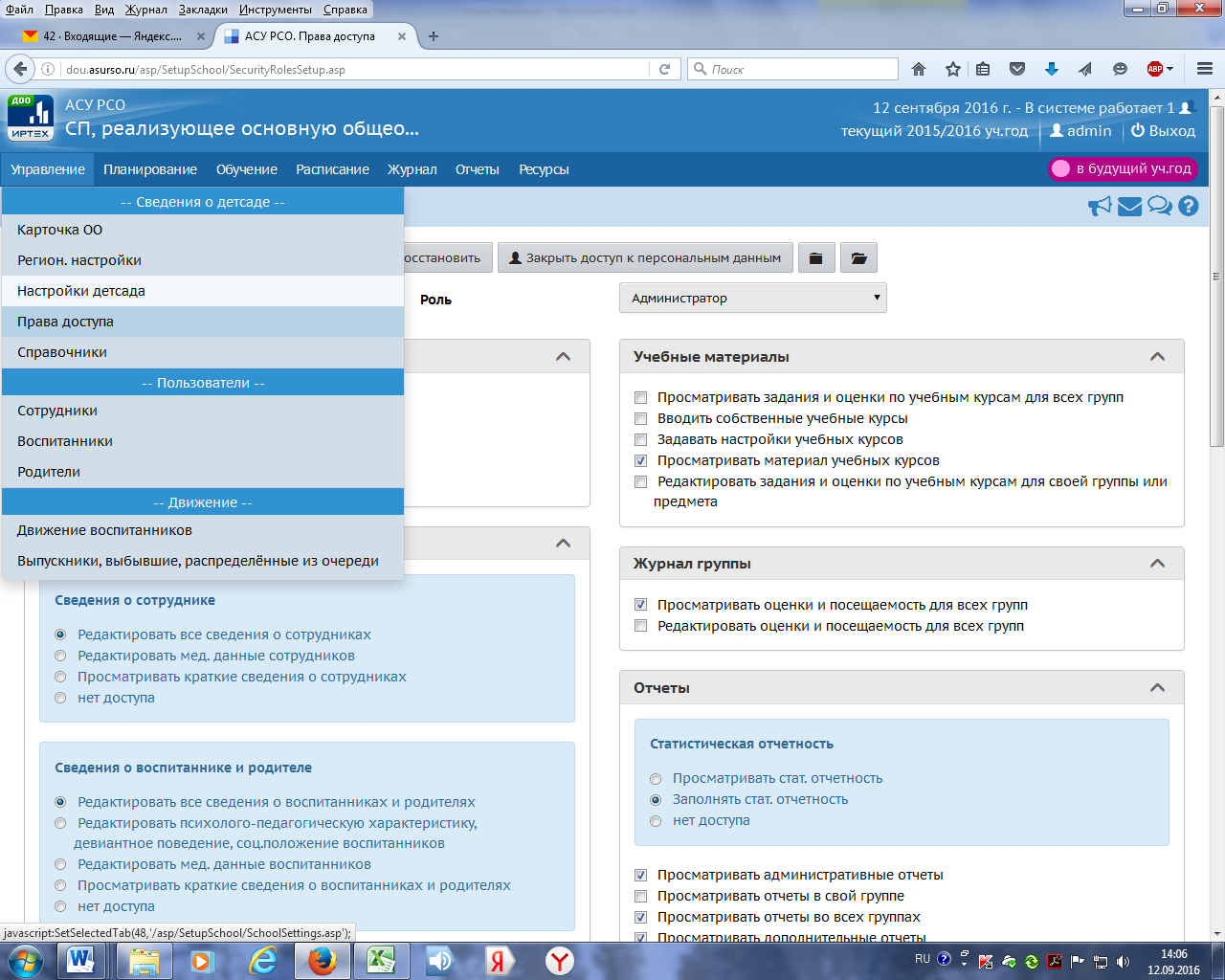 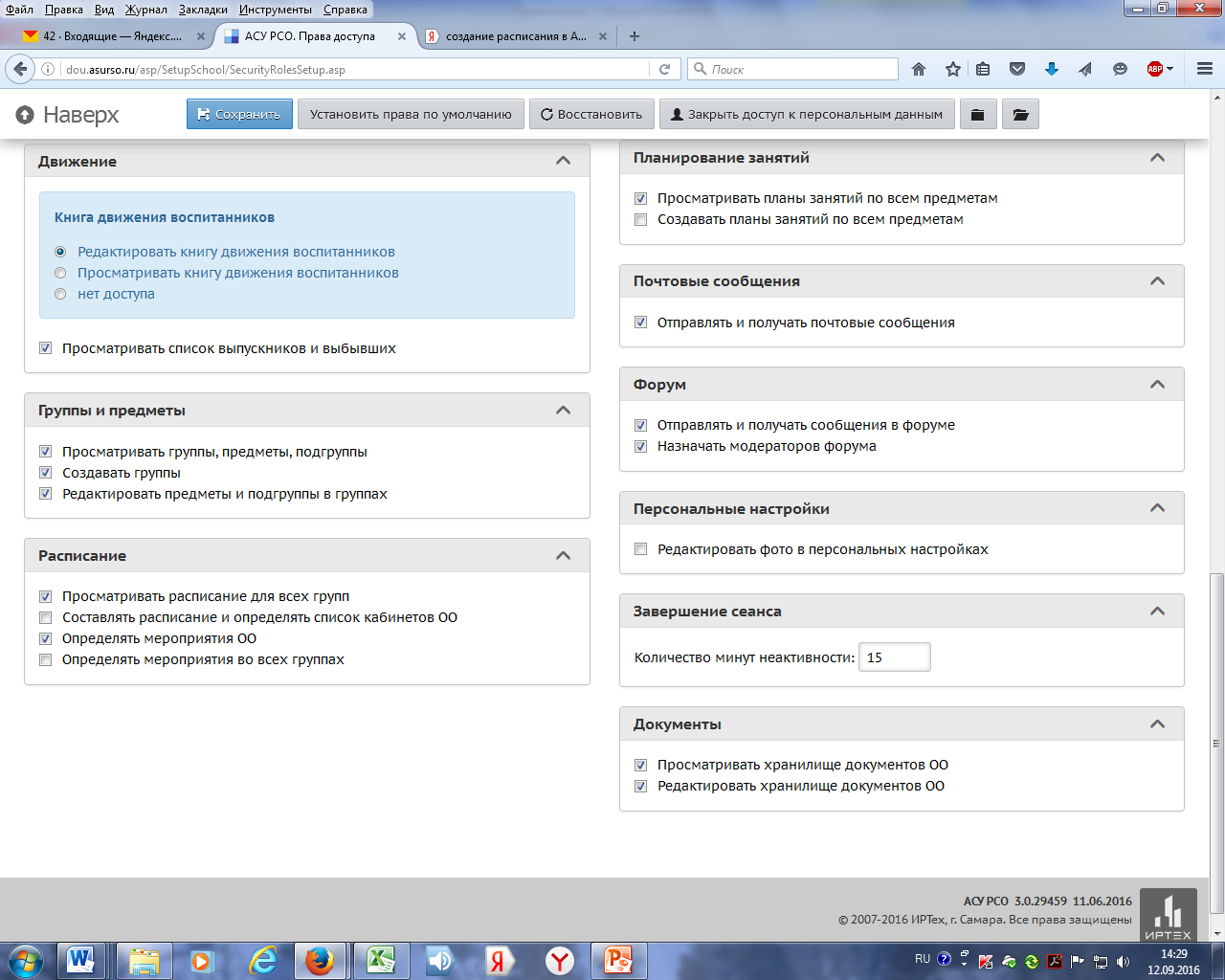 Учебный год и периоды
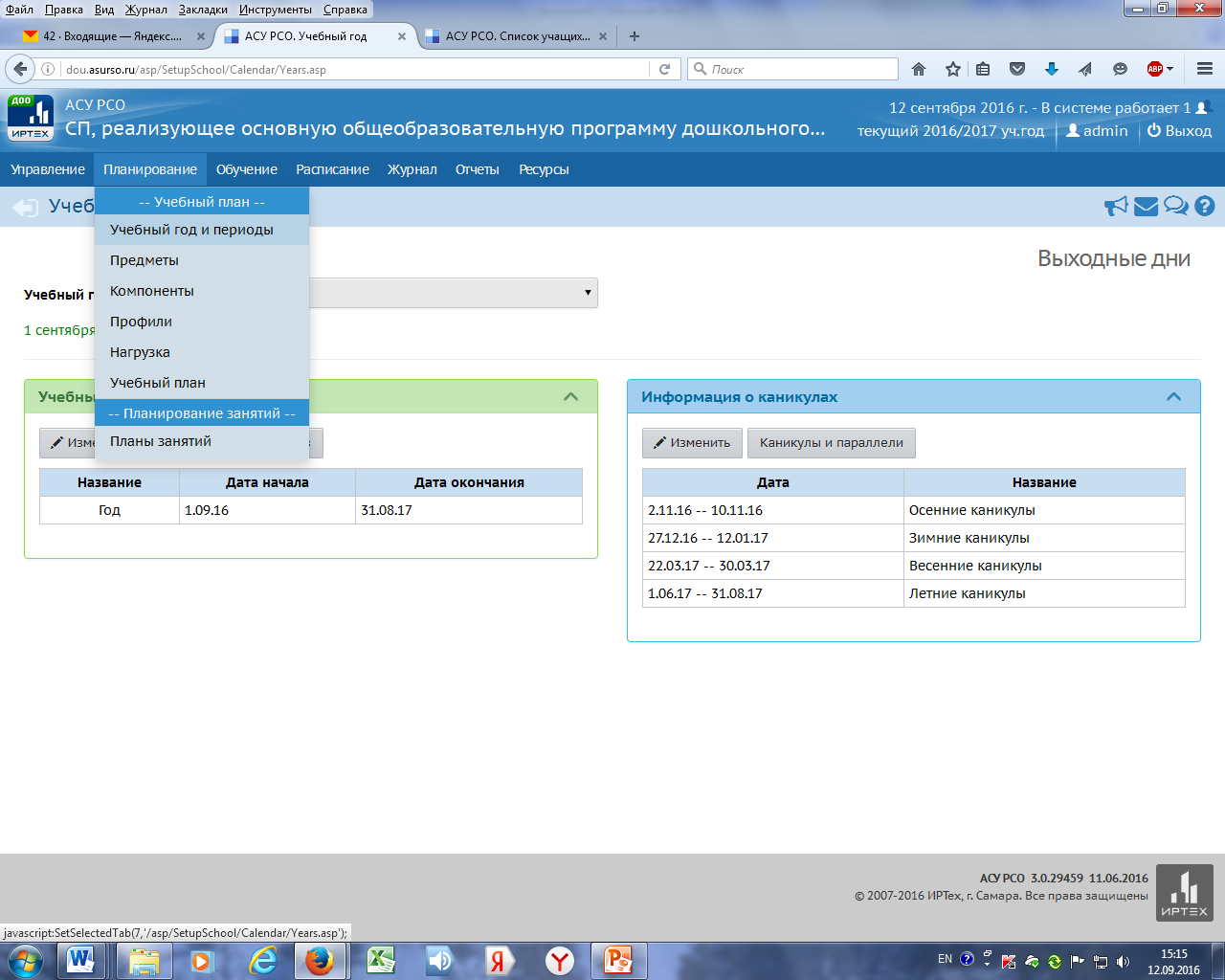 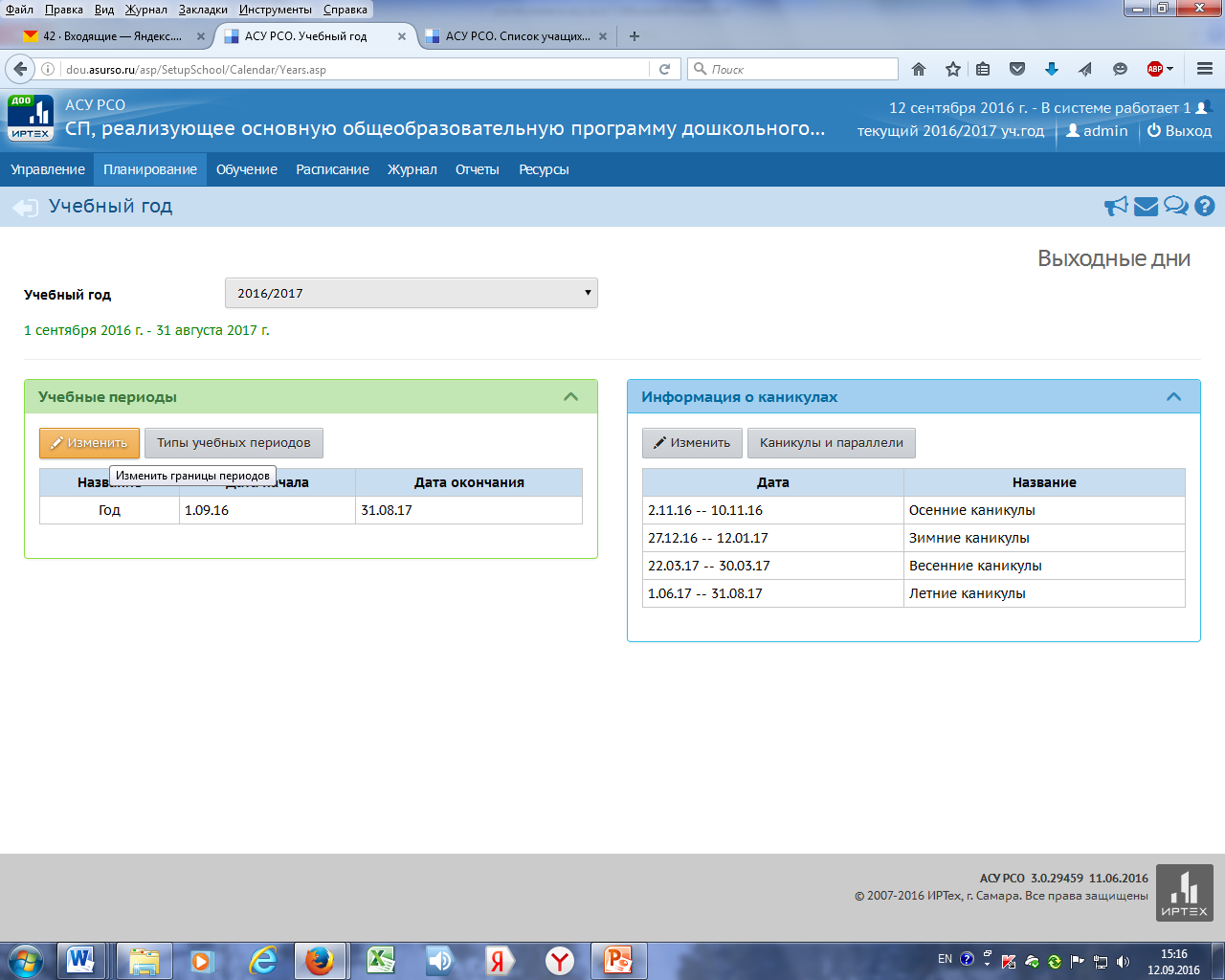 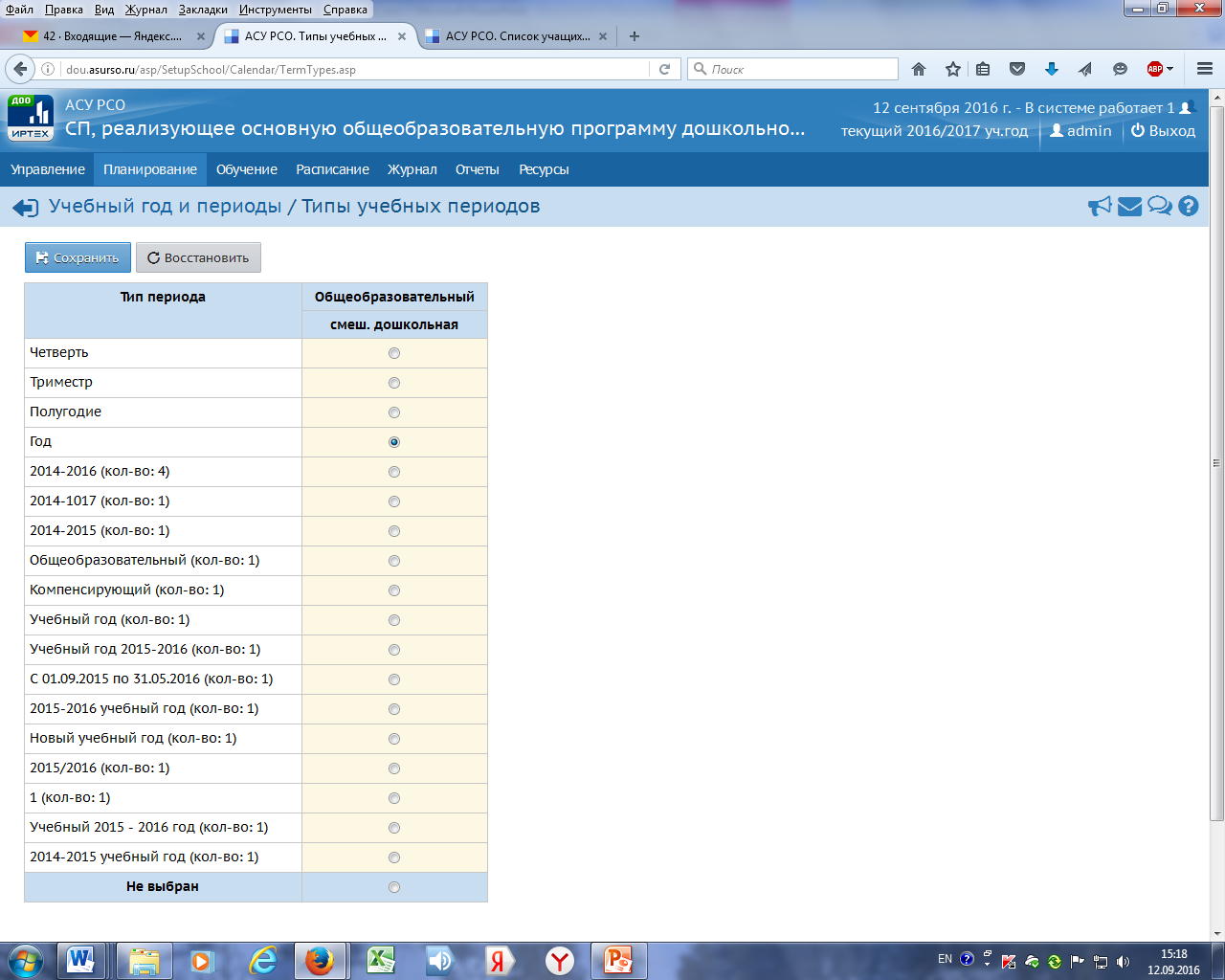 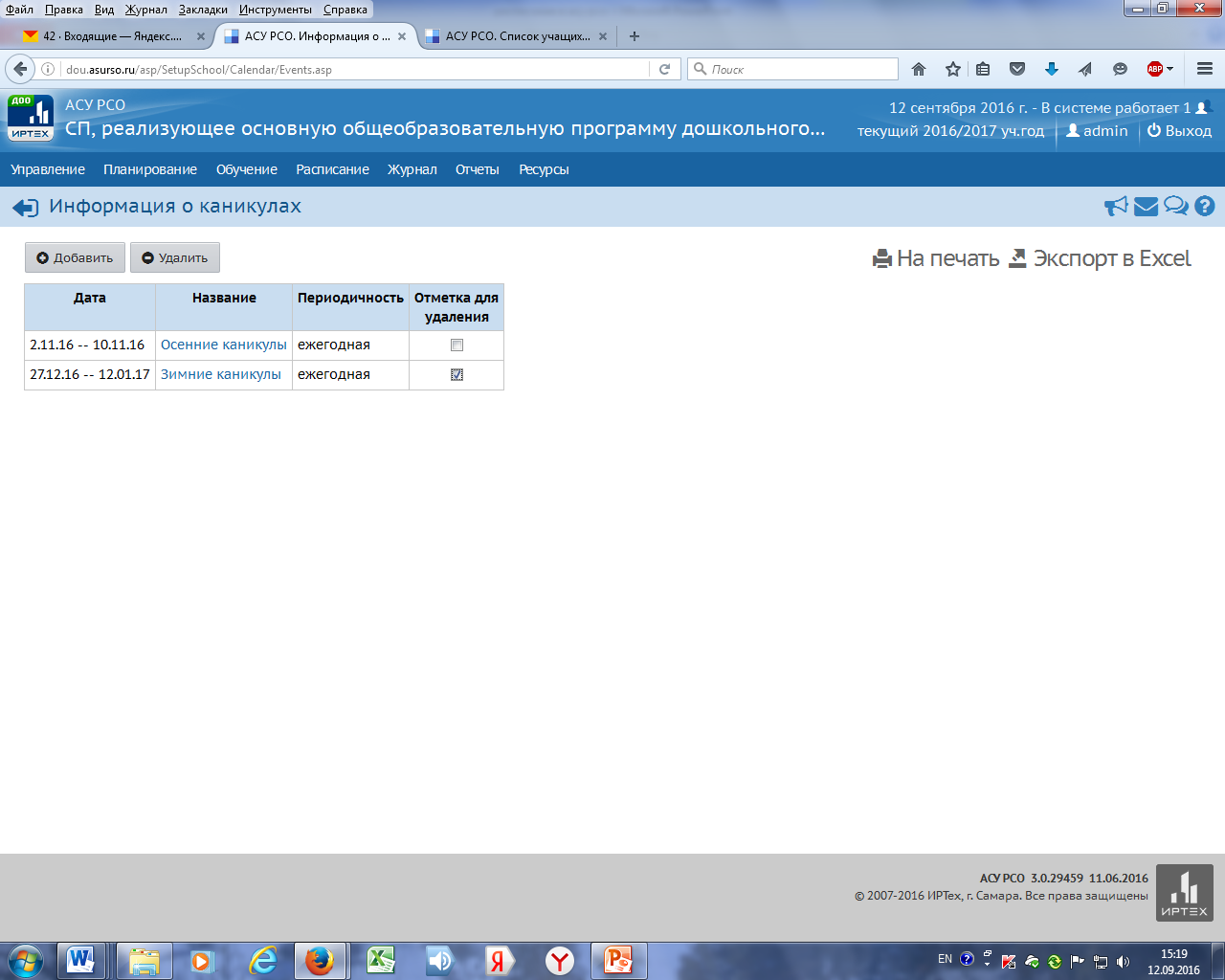 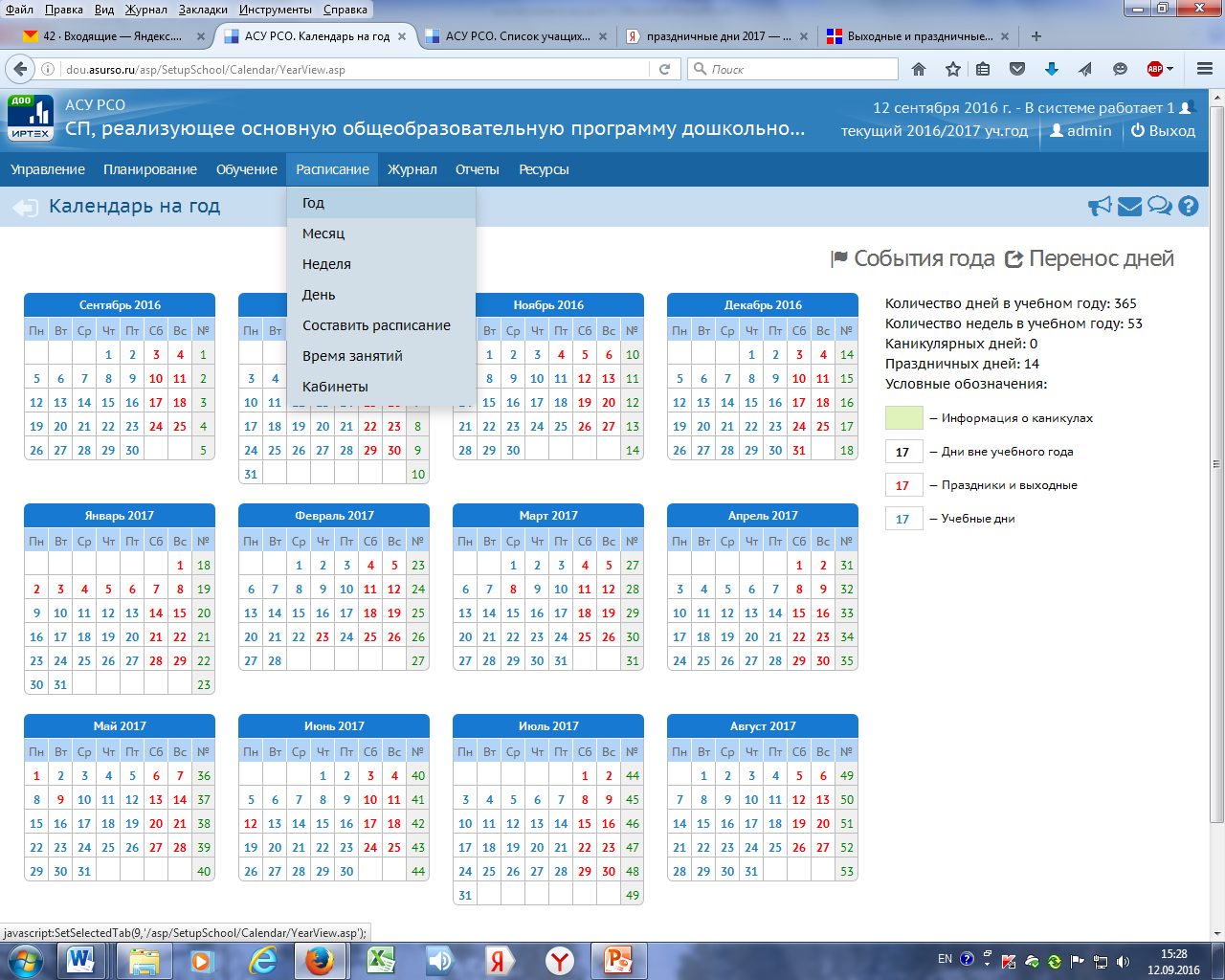 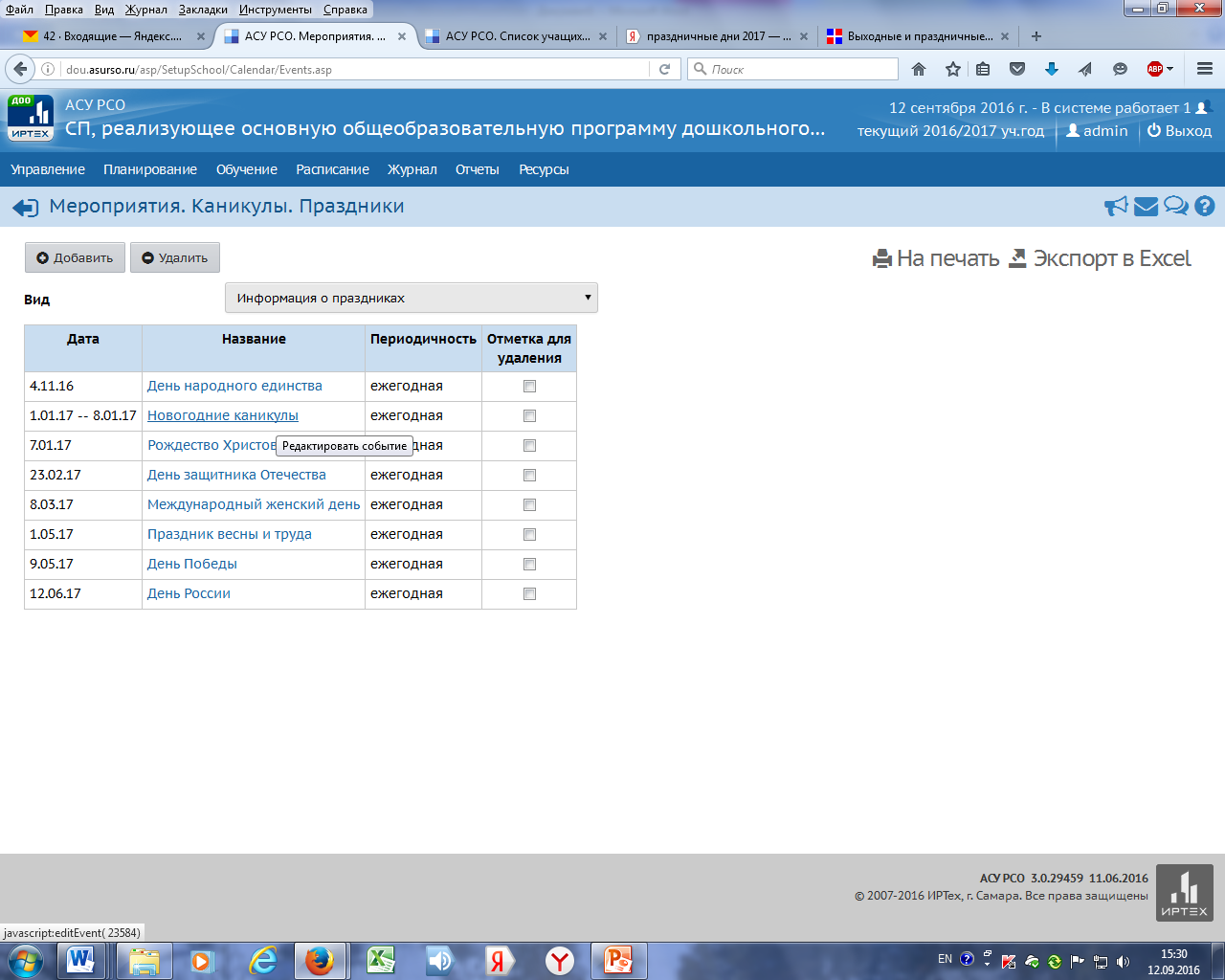 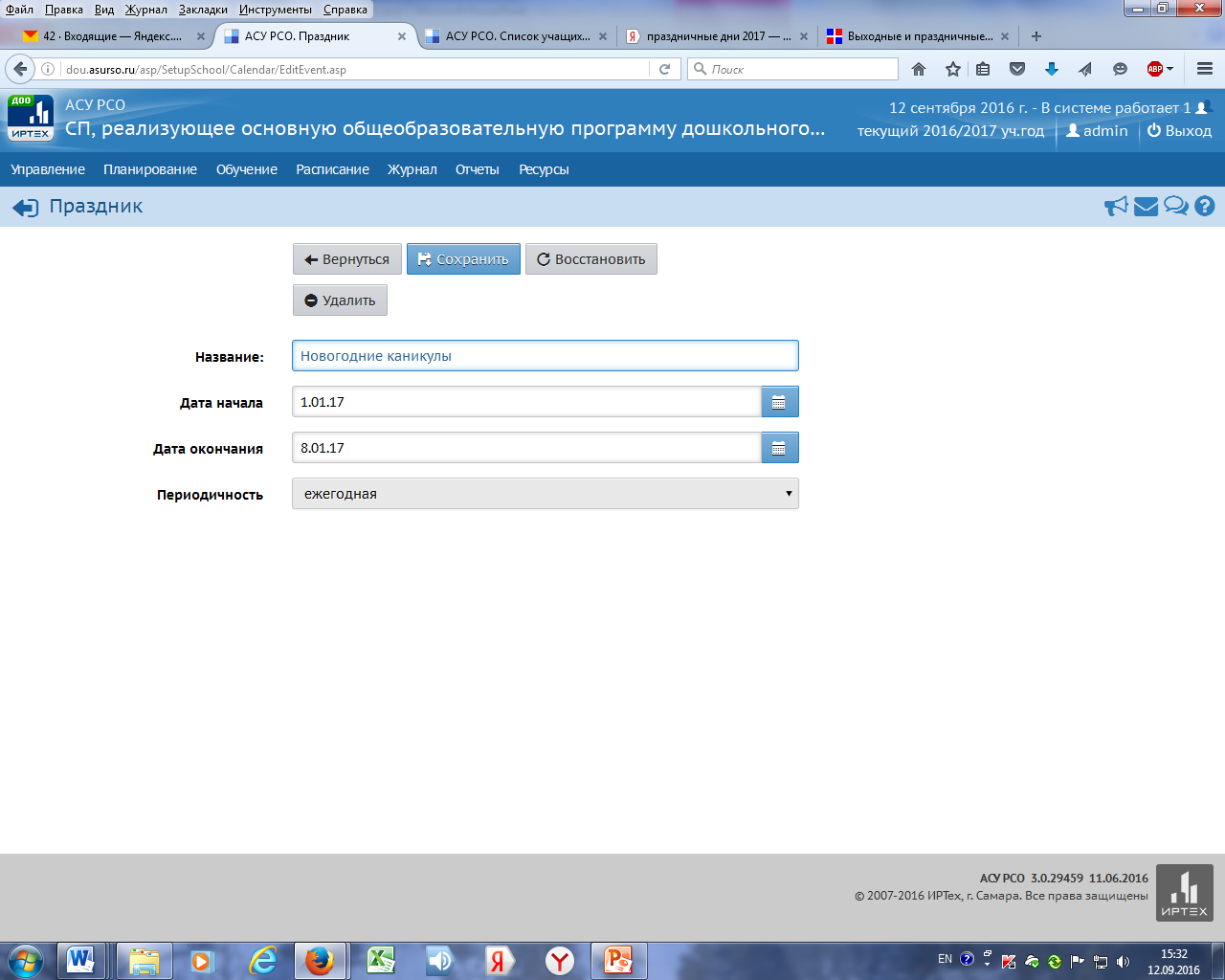 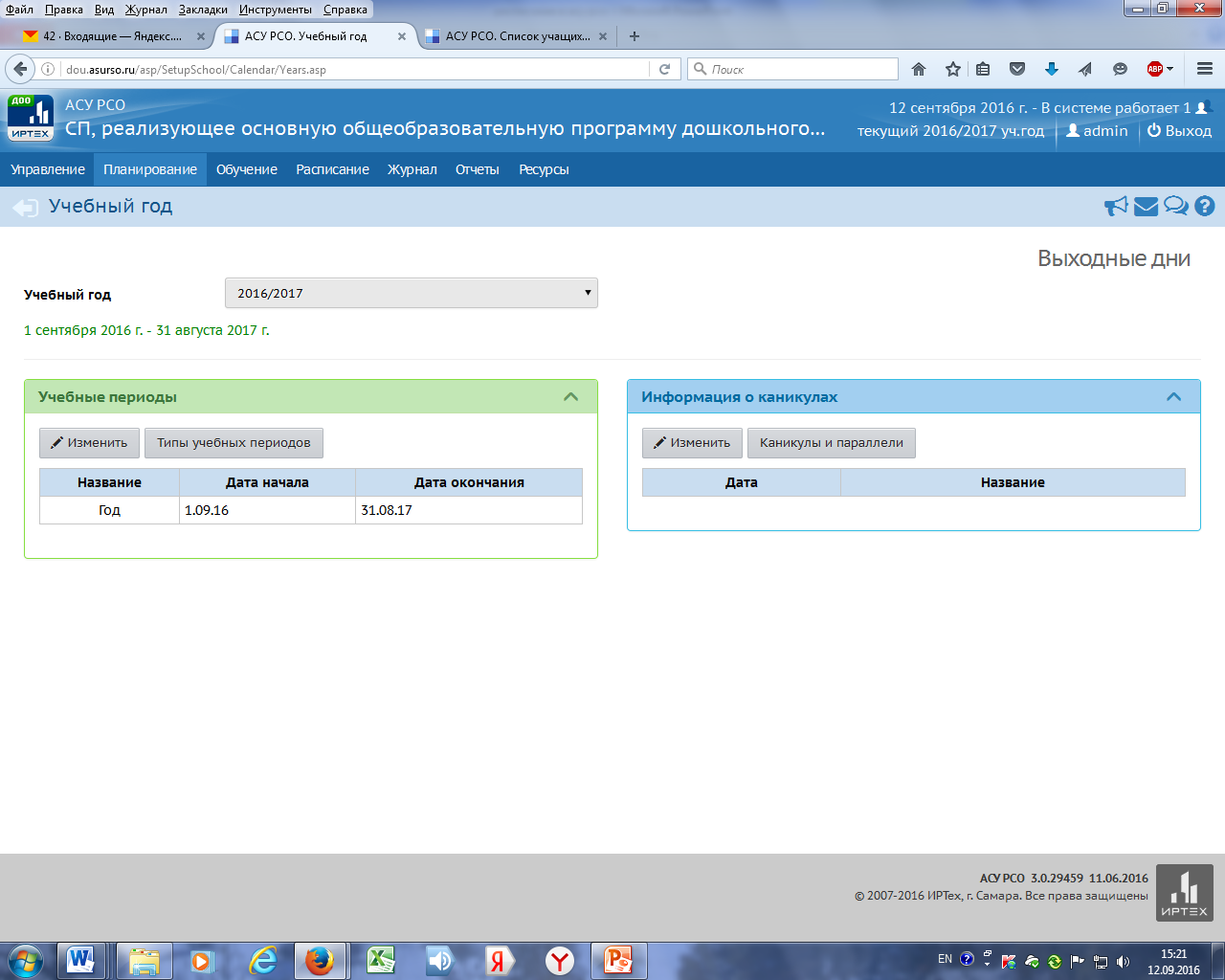 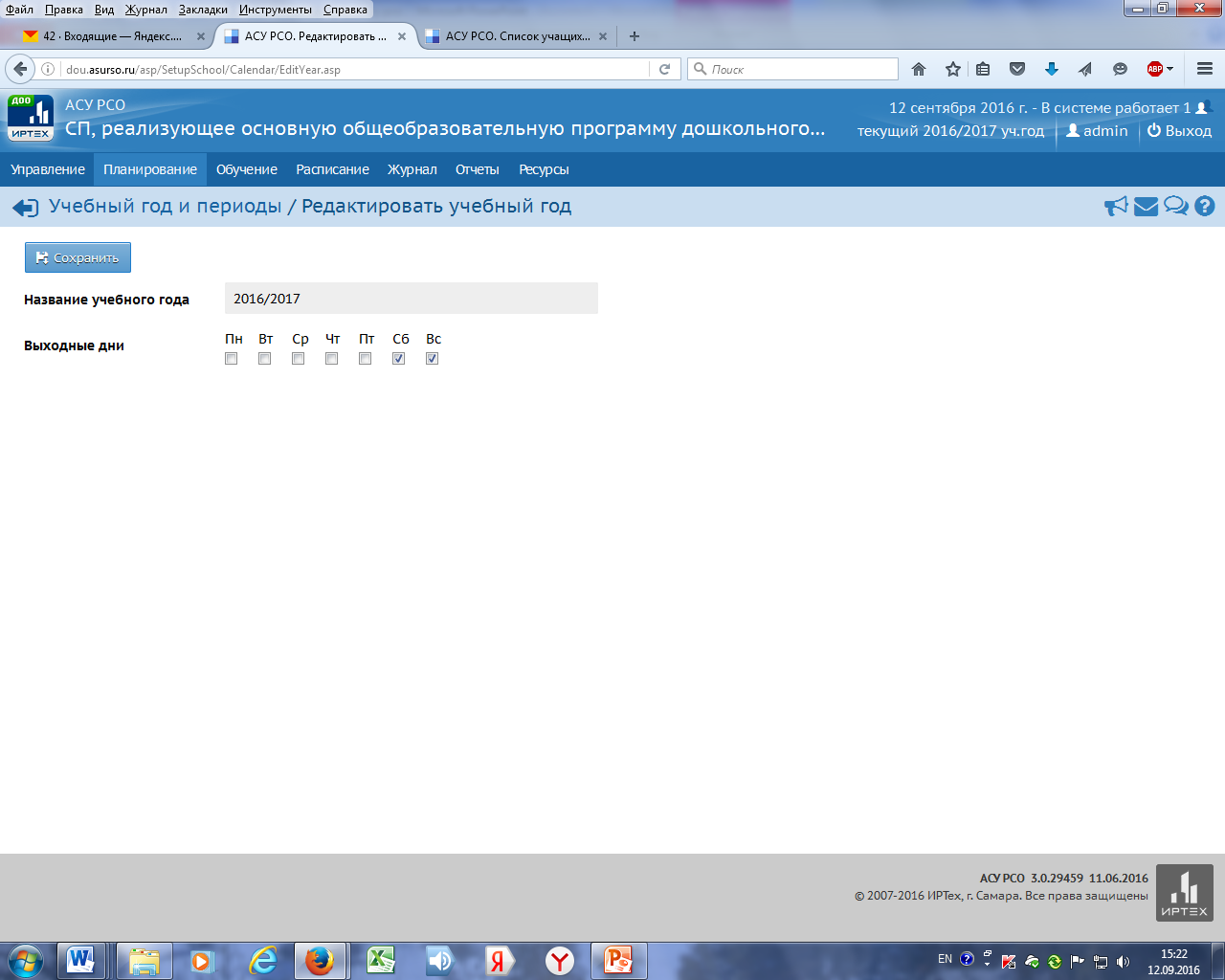 Образовательные области и предметы
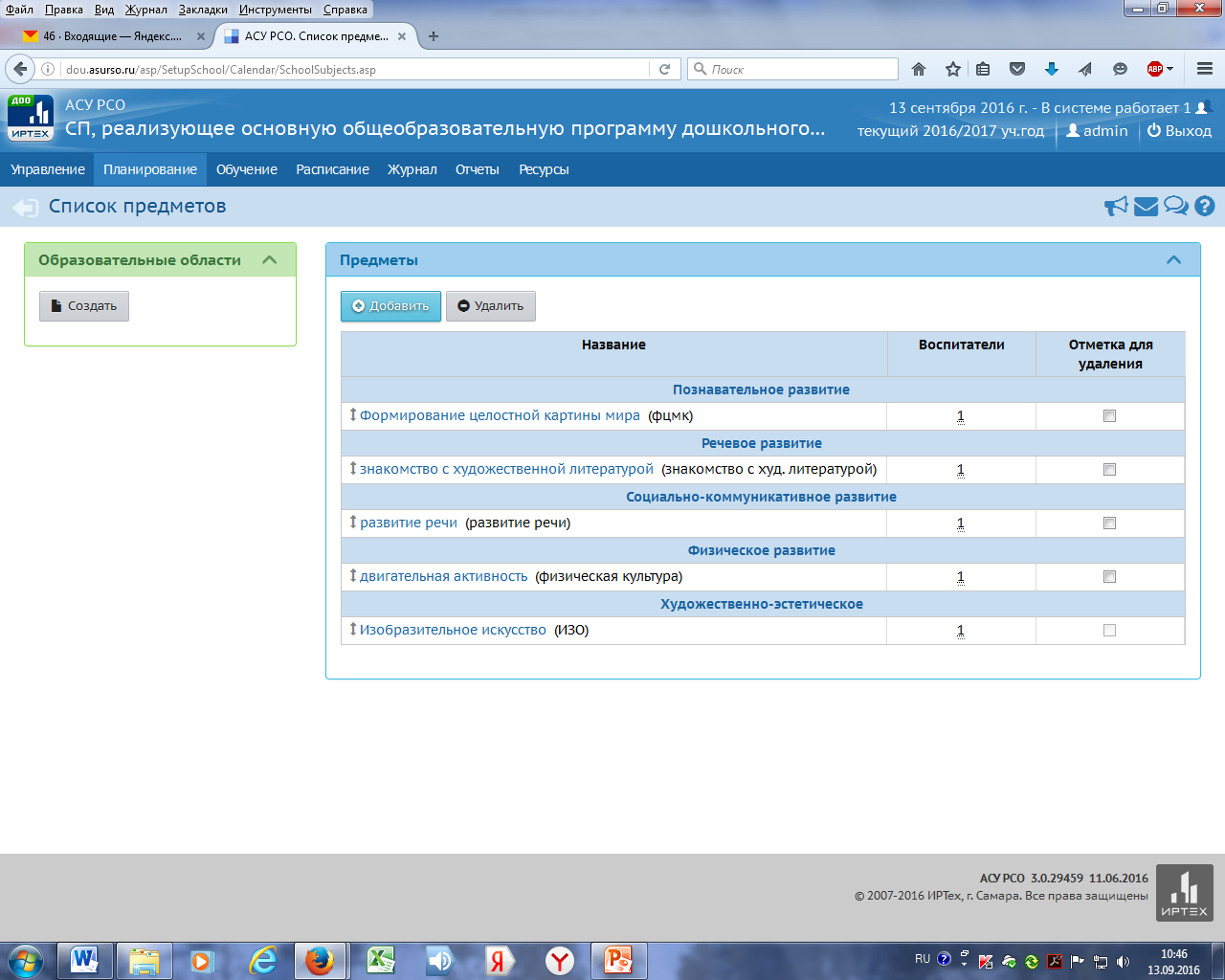 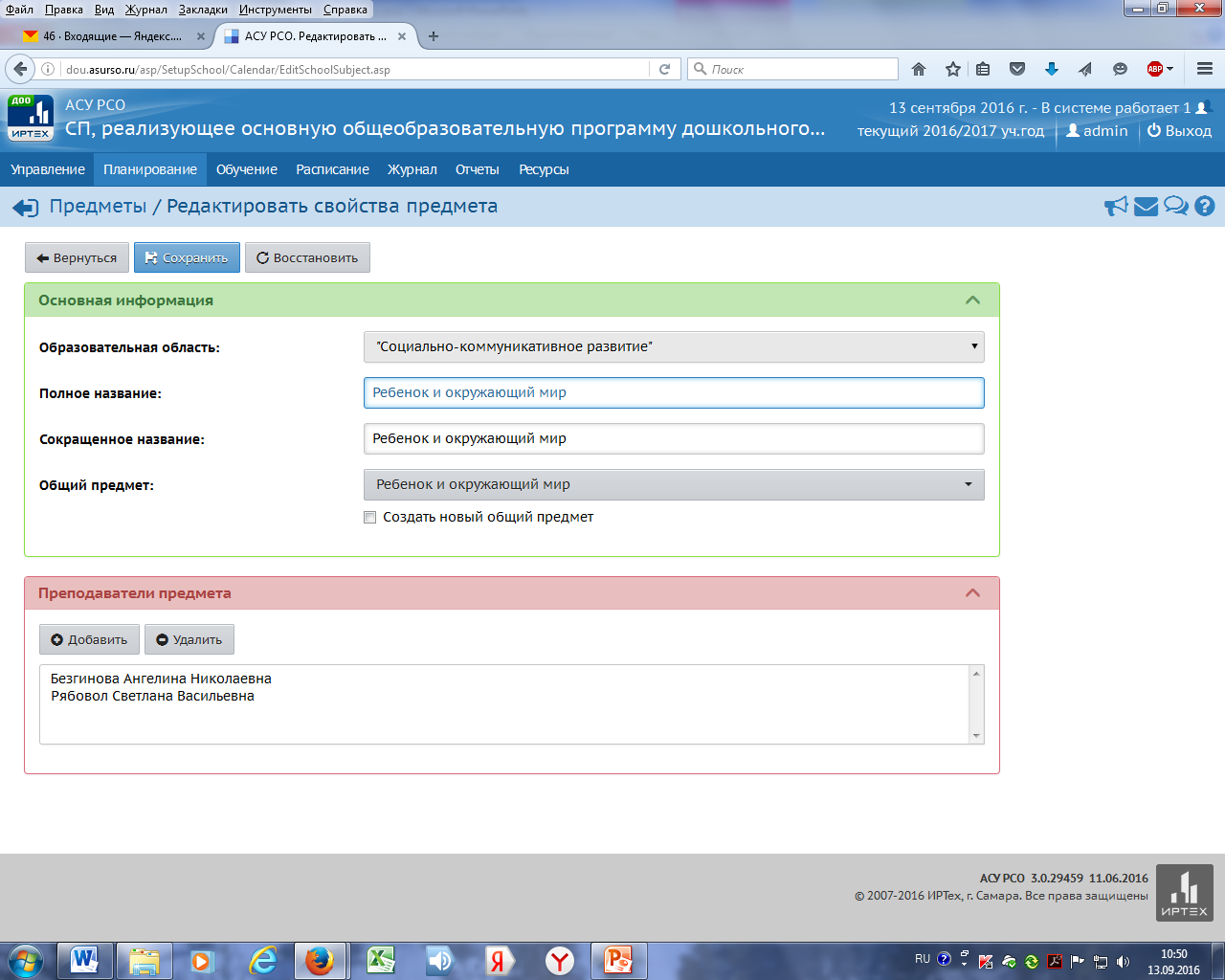 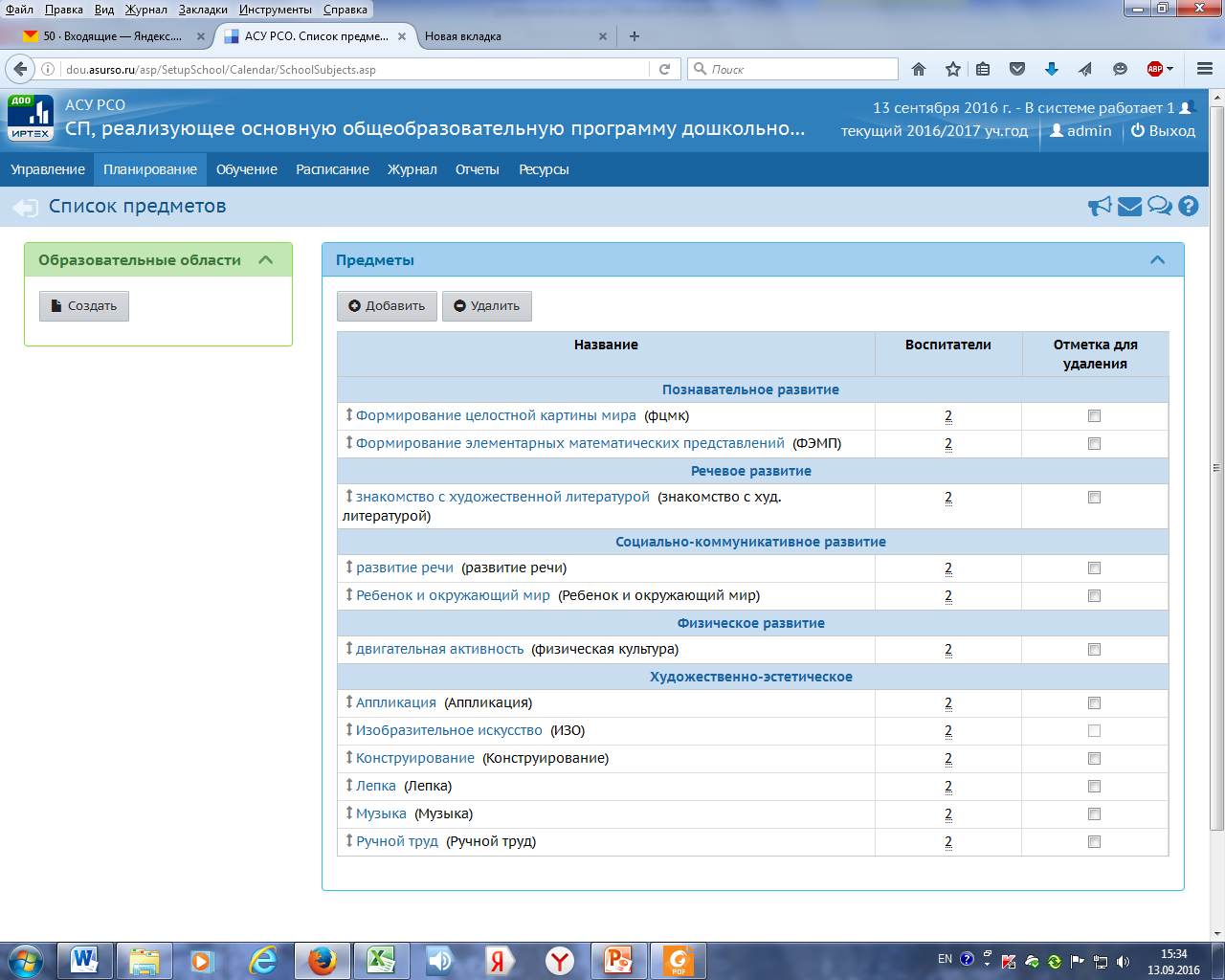 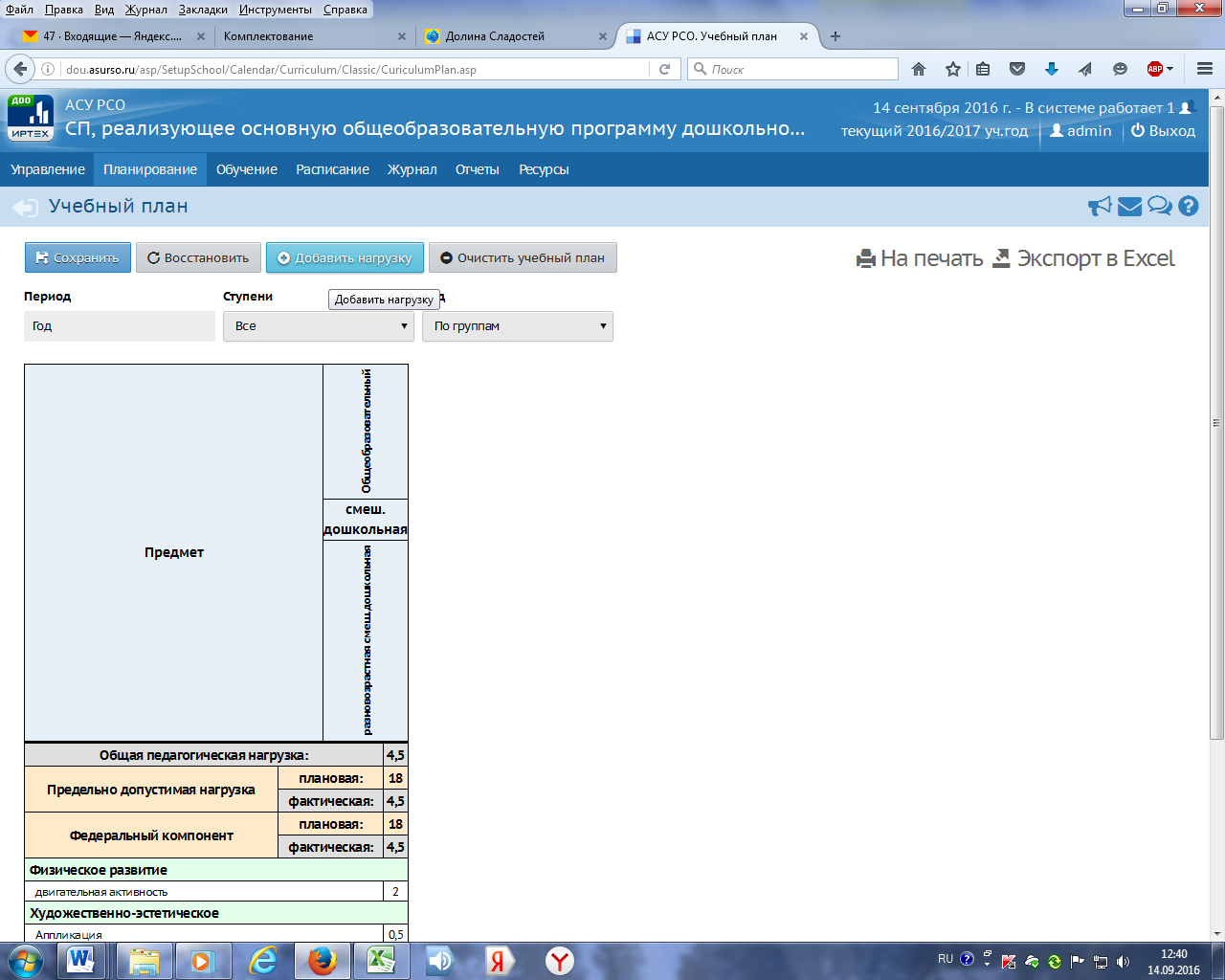 Учебный план
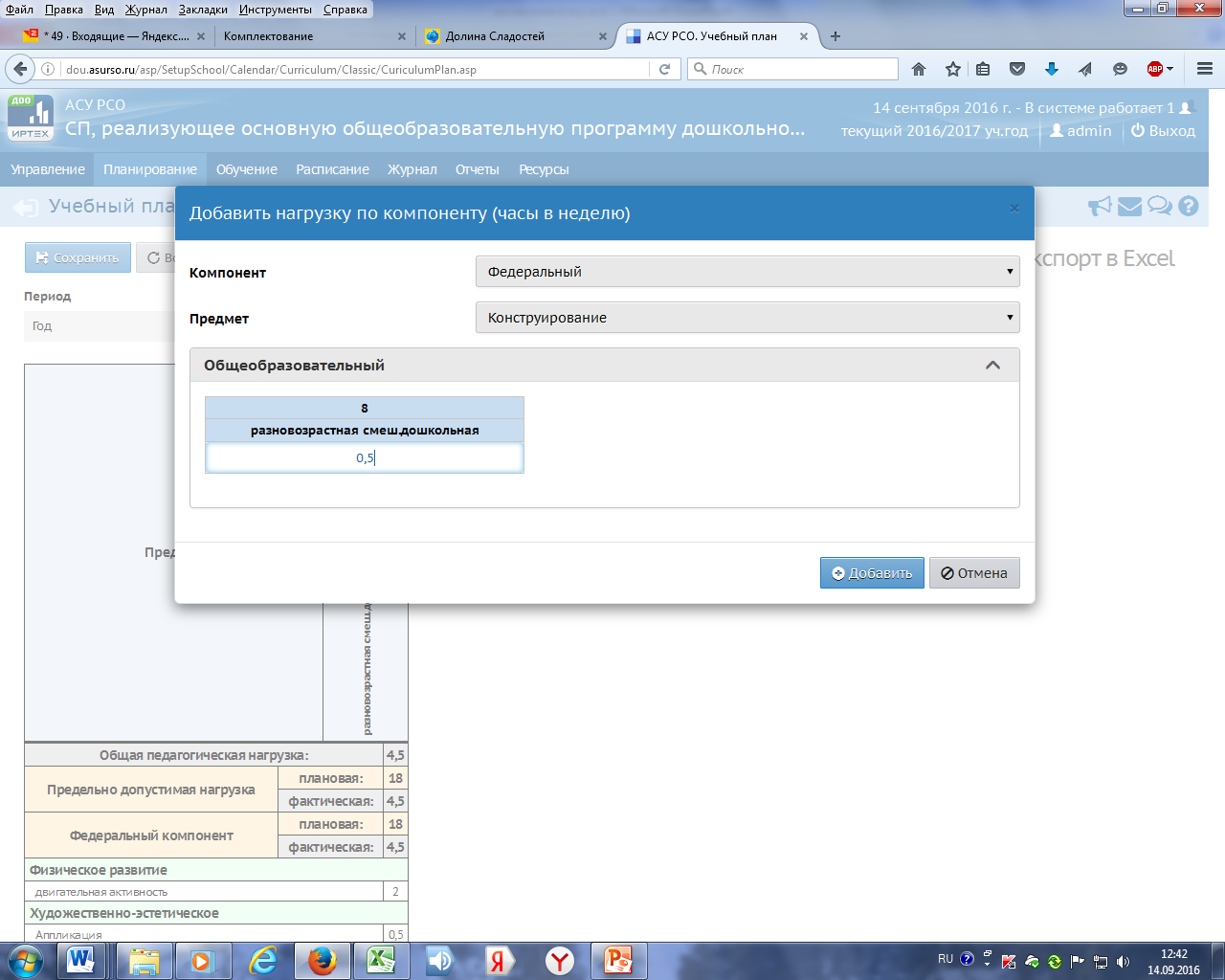 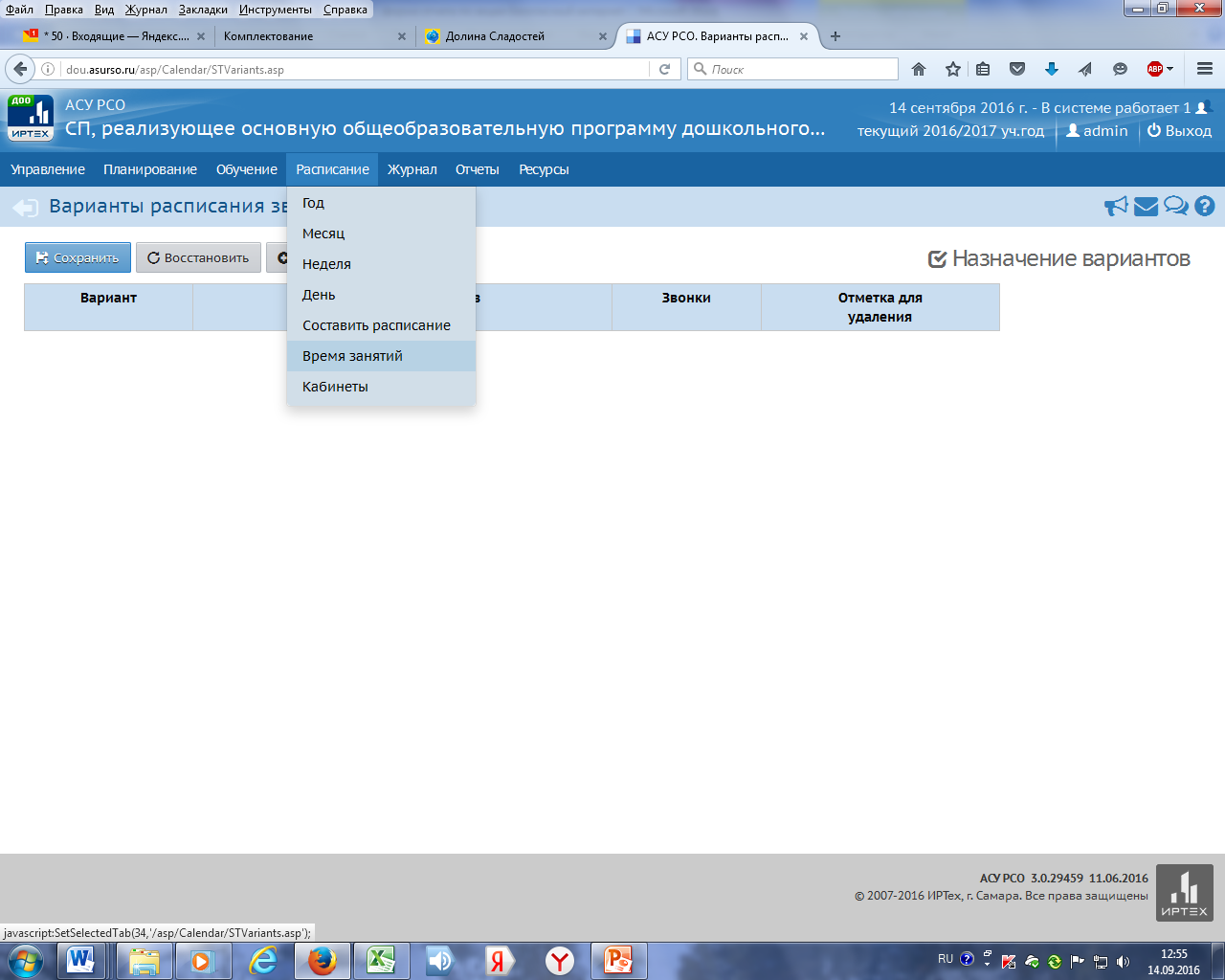 Время занятий
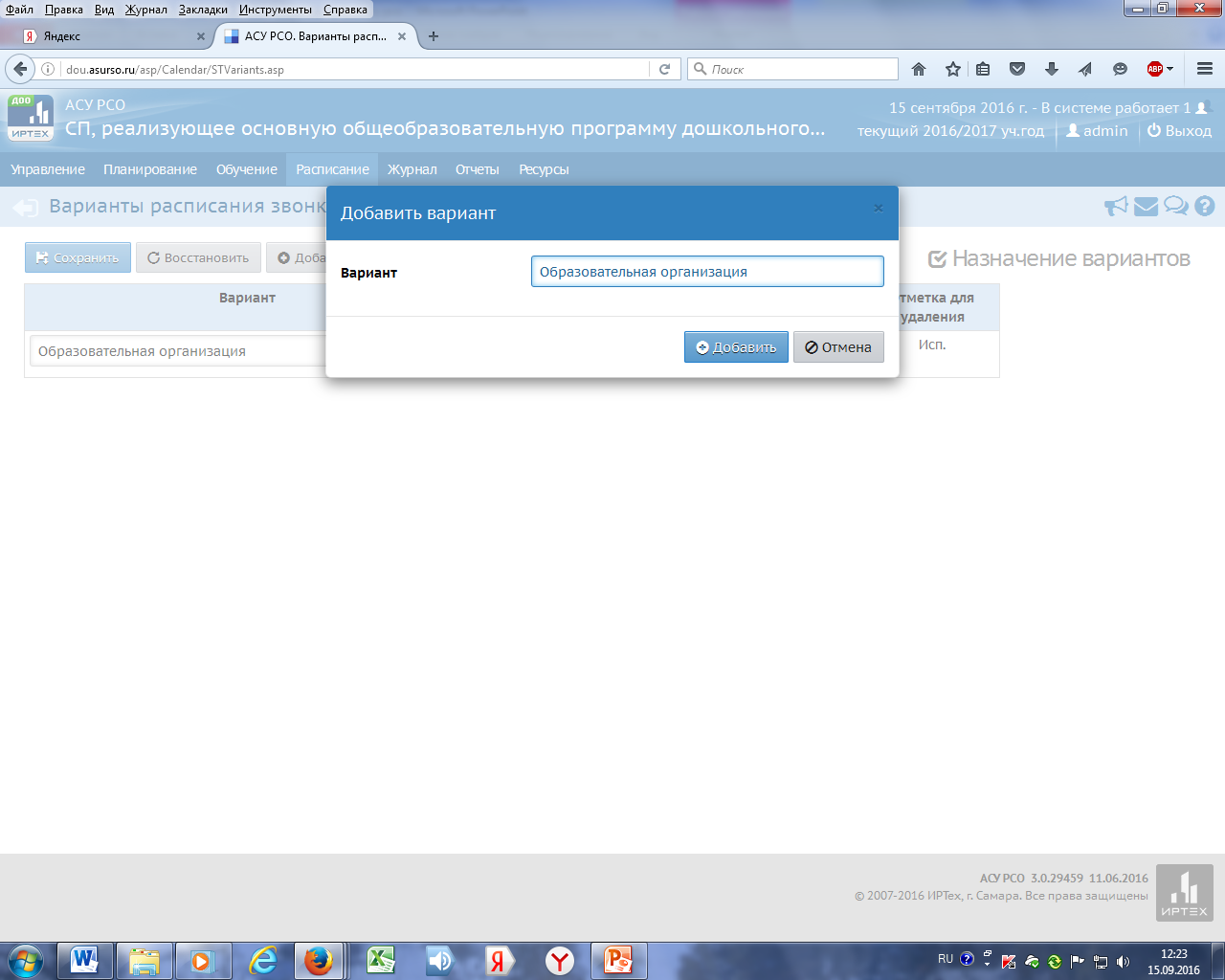 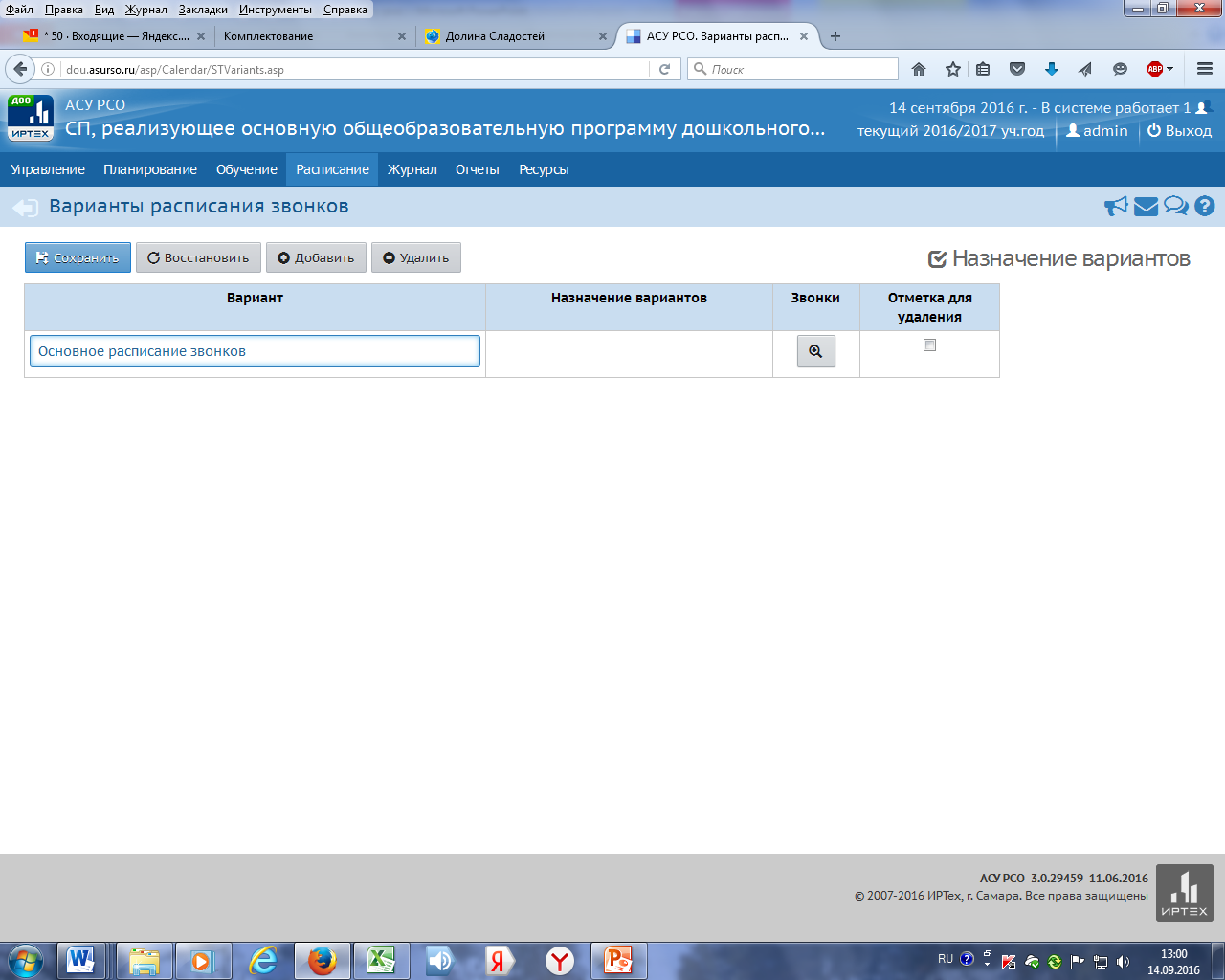 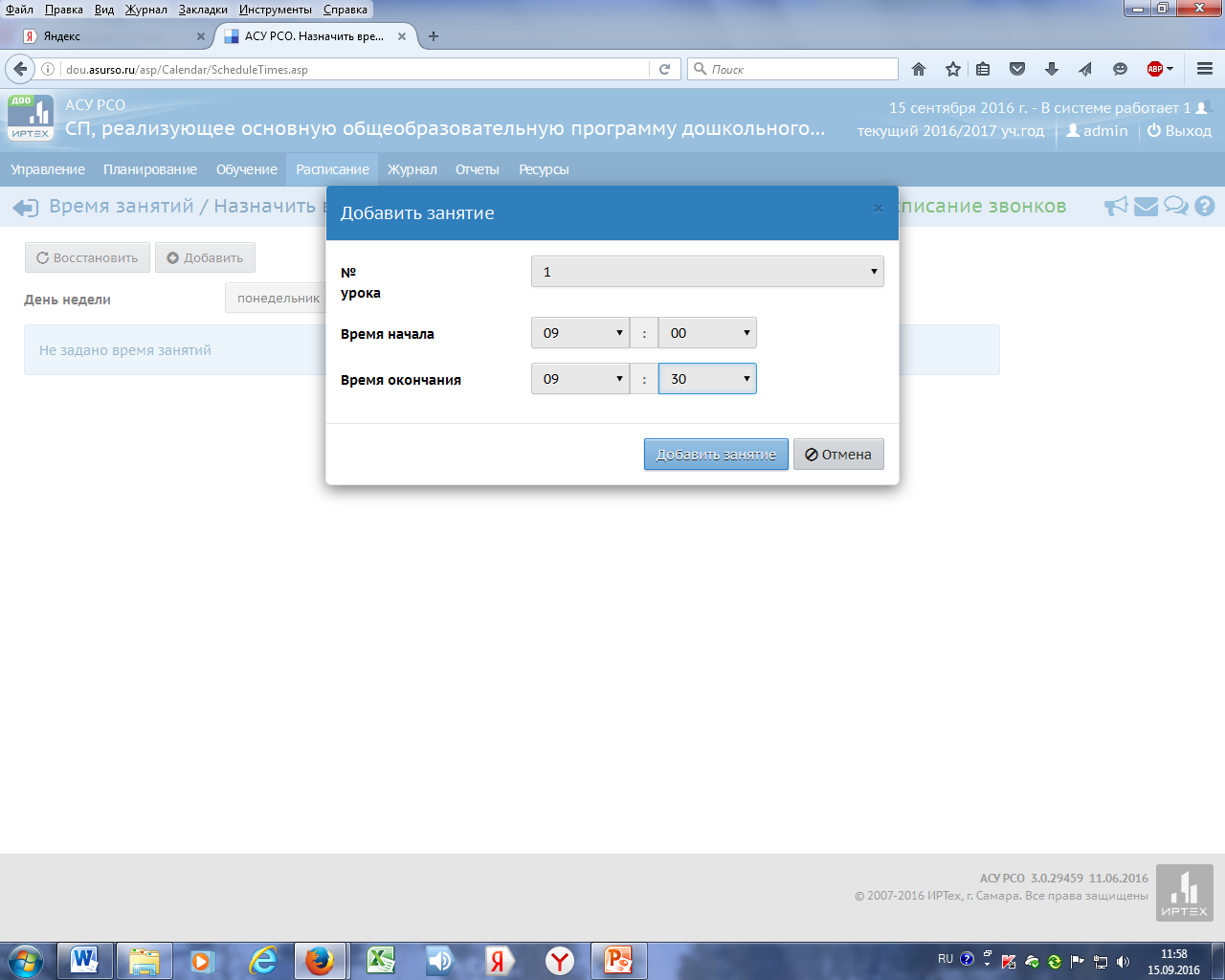 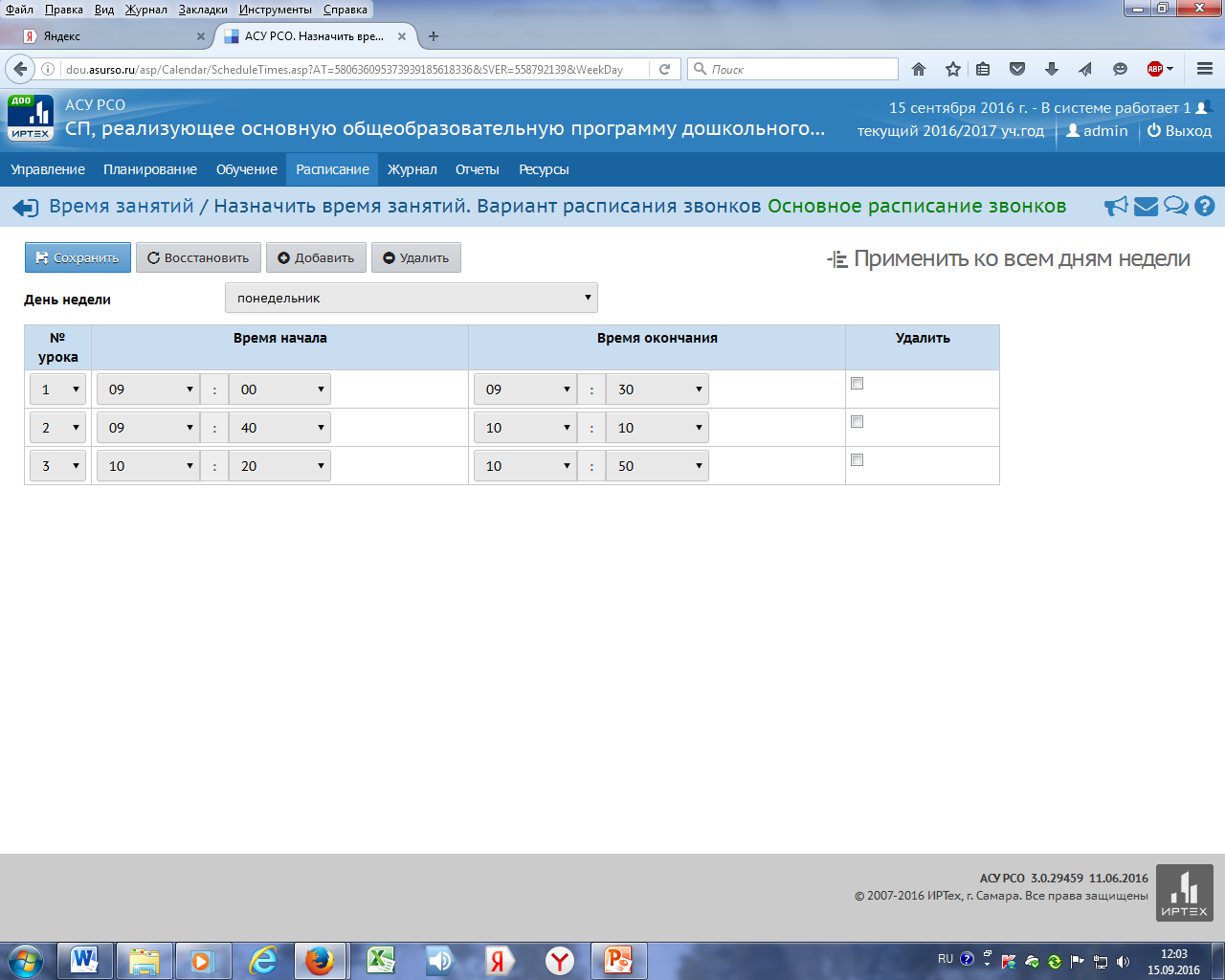 Время звонков с субботы и воскресенья удалить!!!
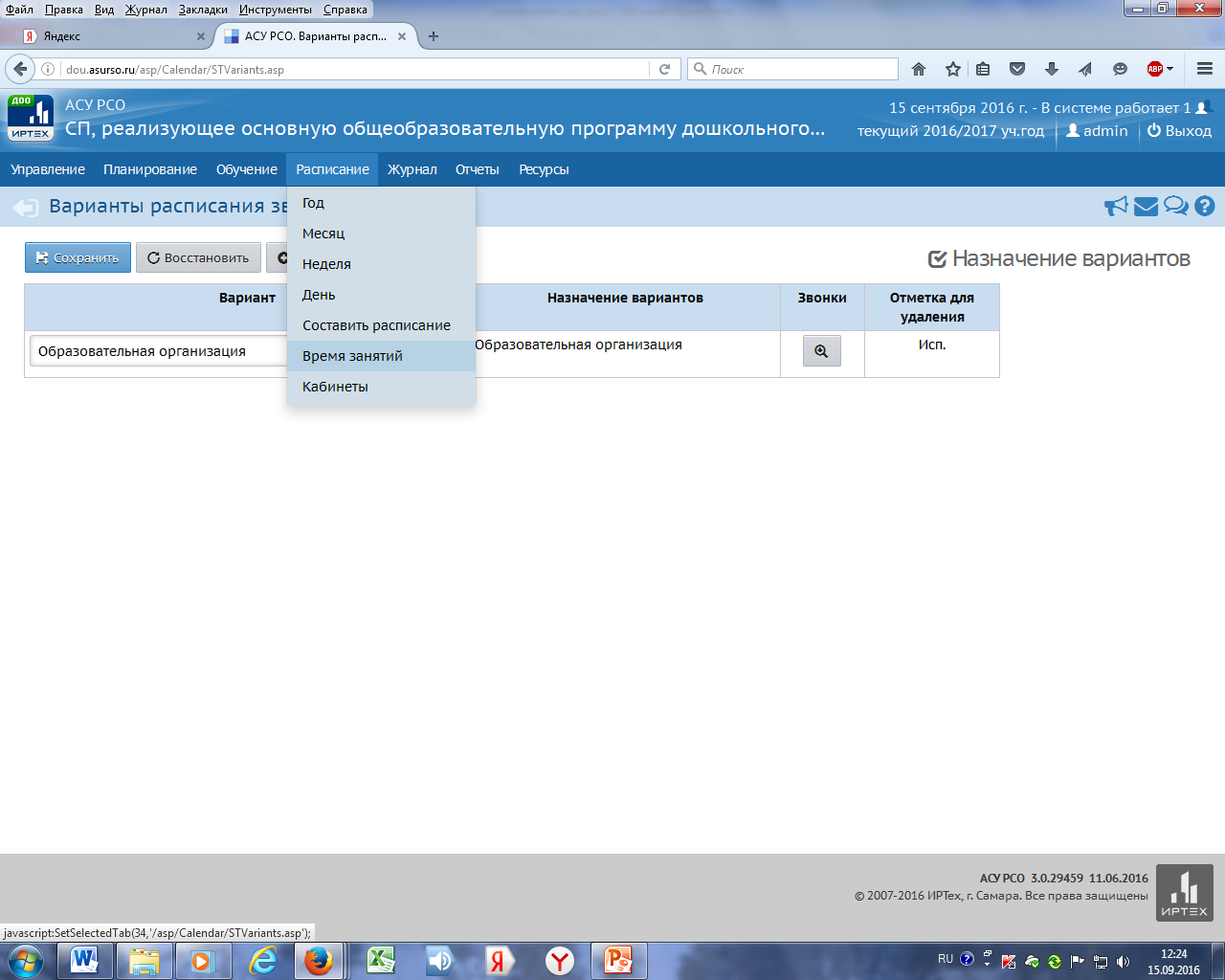 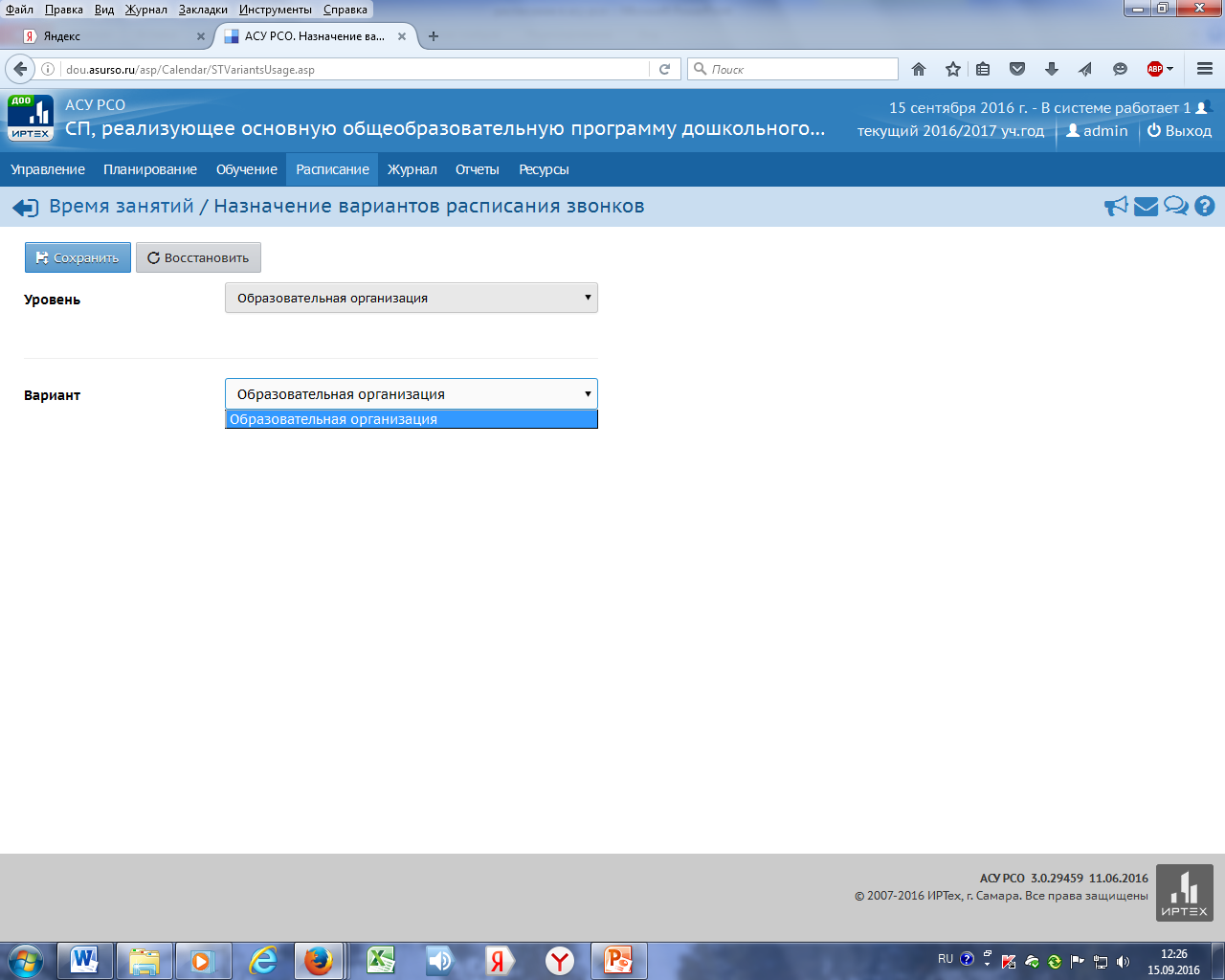 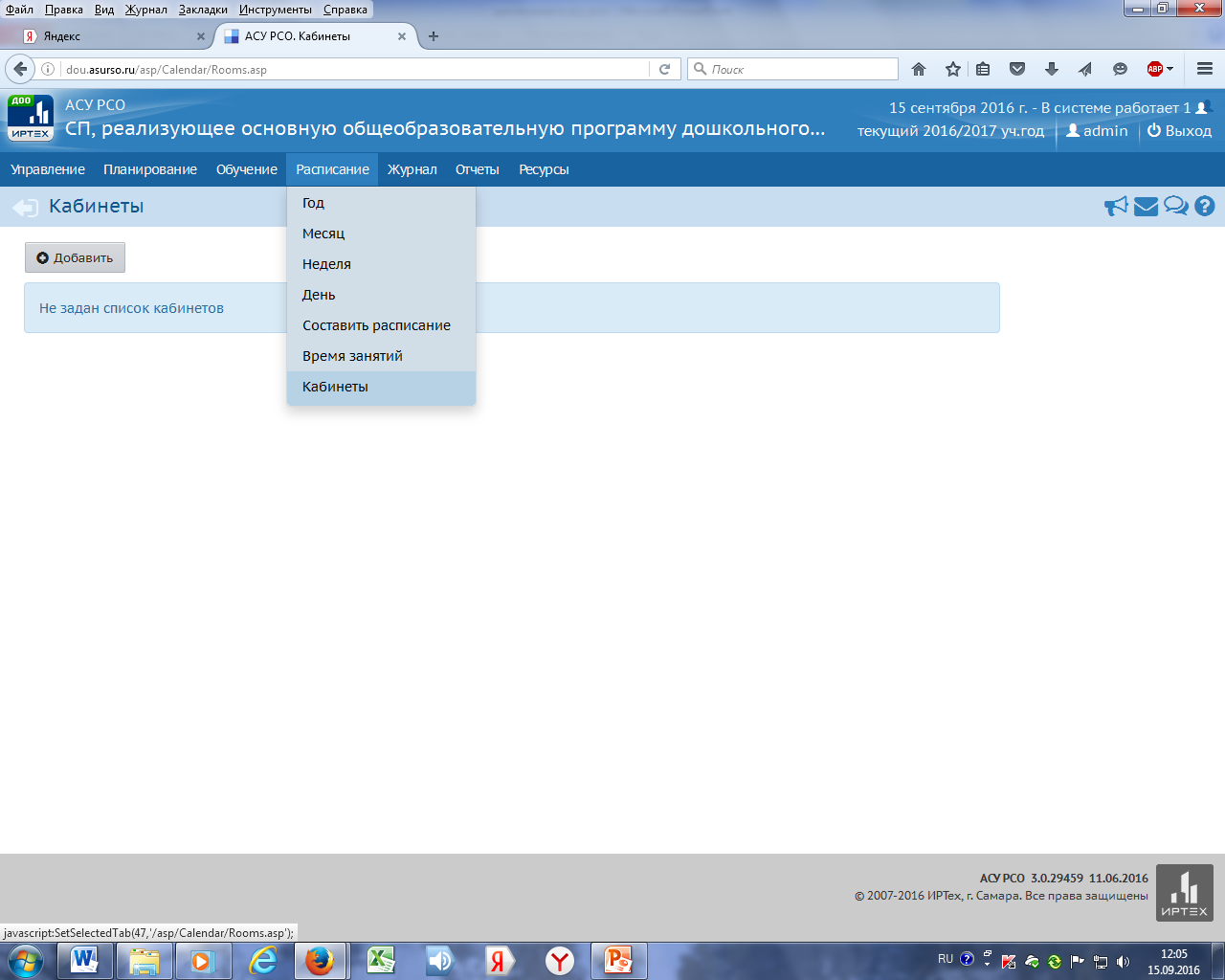 Кабинеты
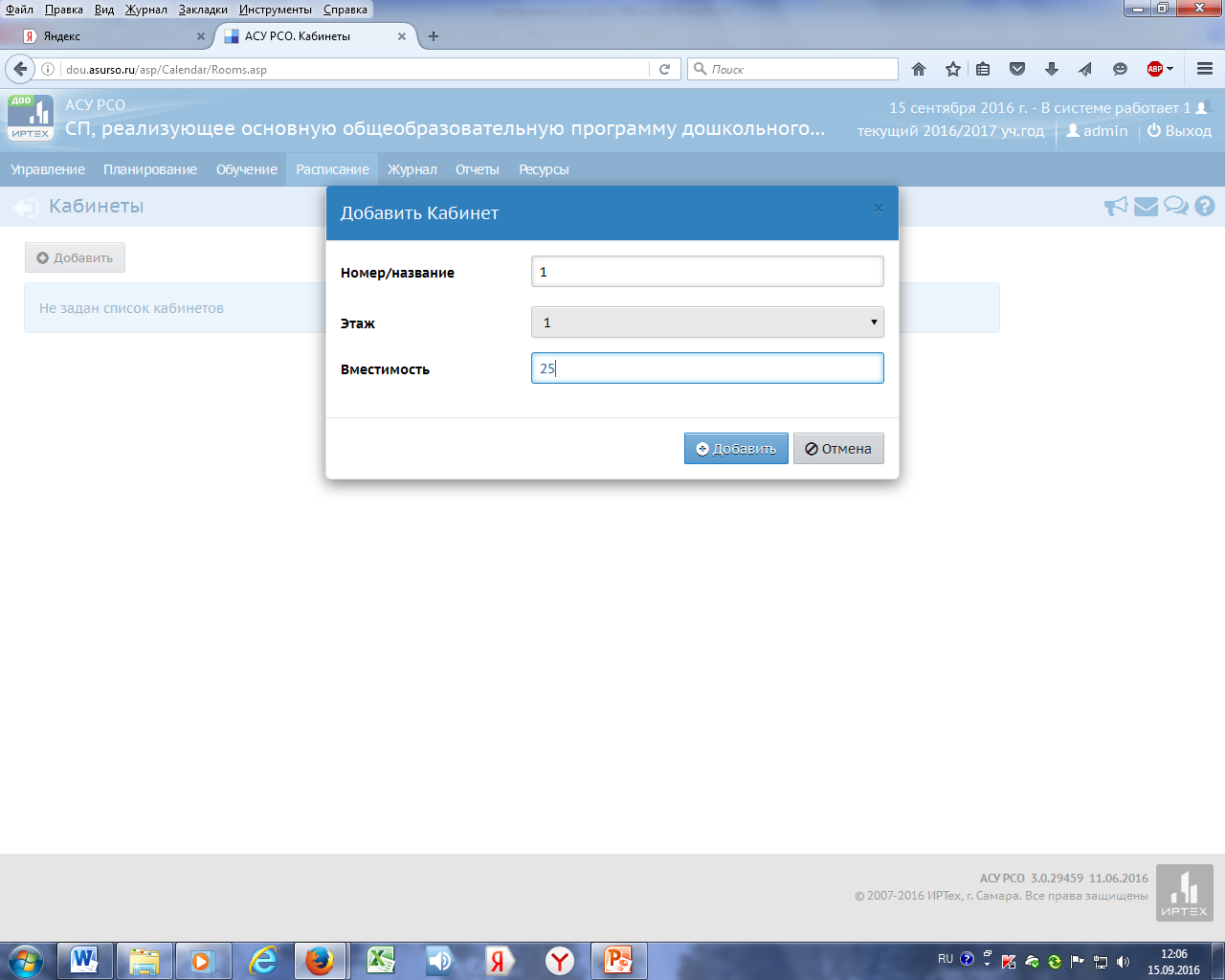 Составление расписания
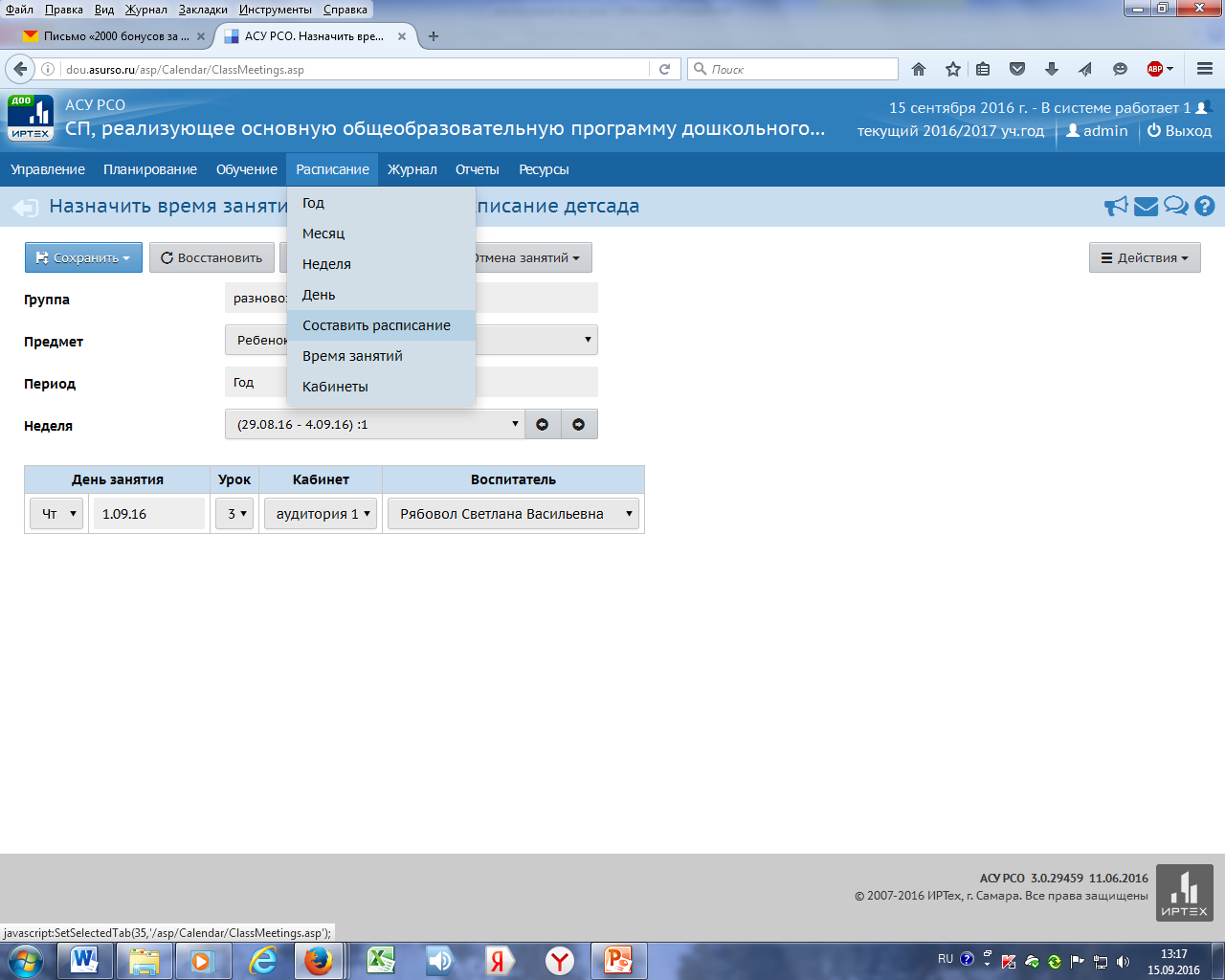 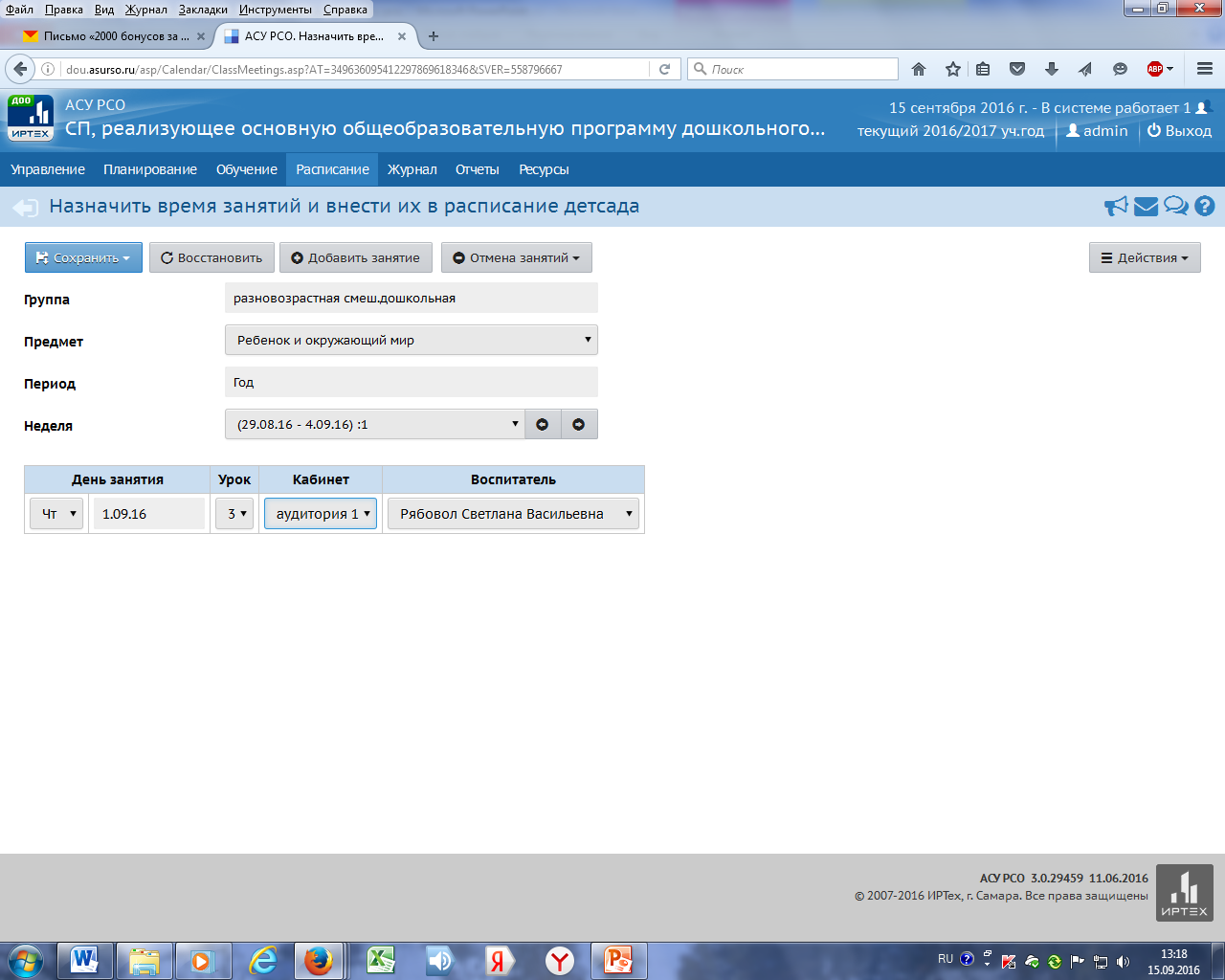 На выбранную неделю
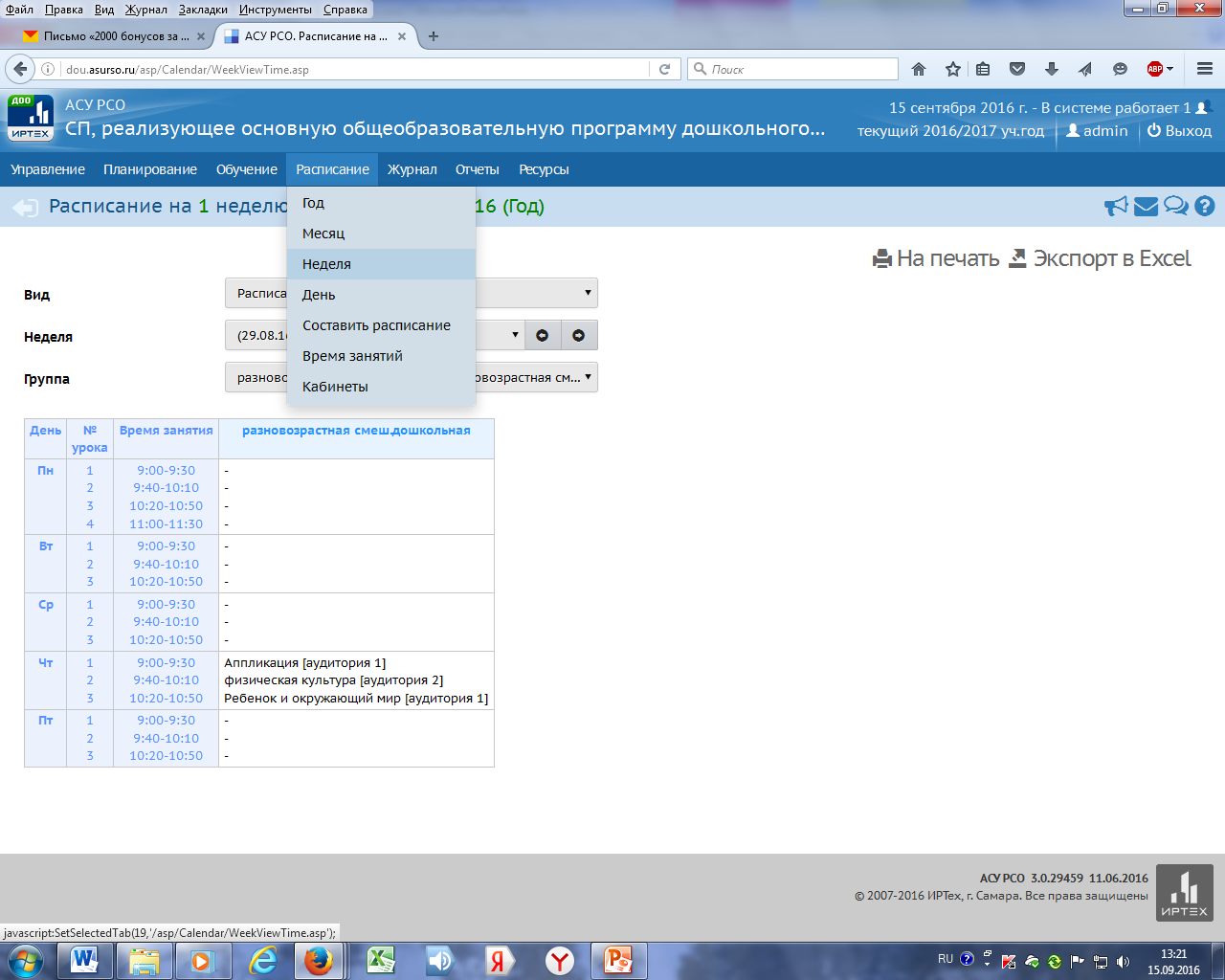 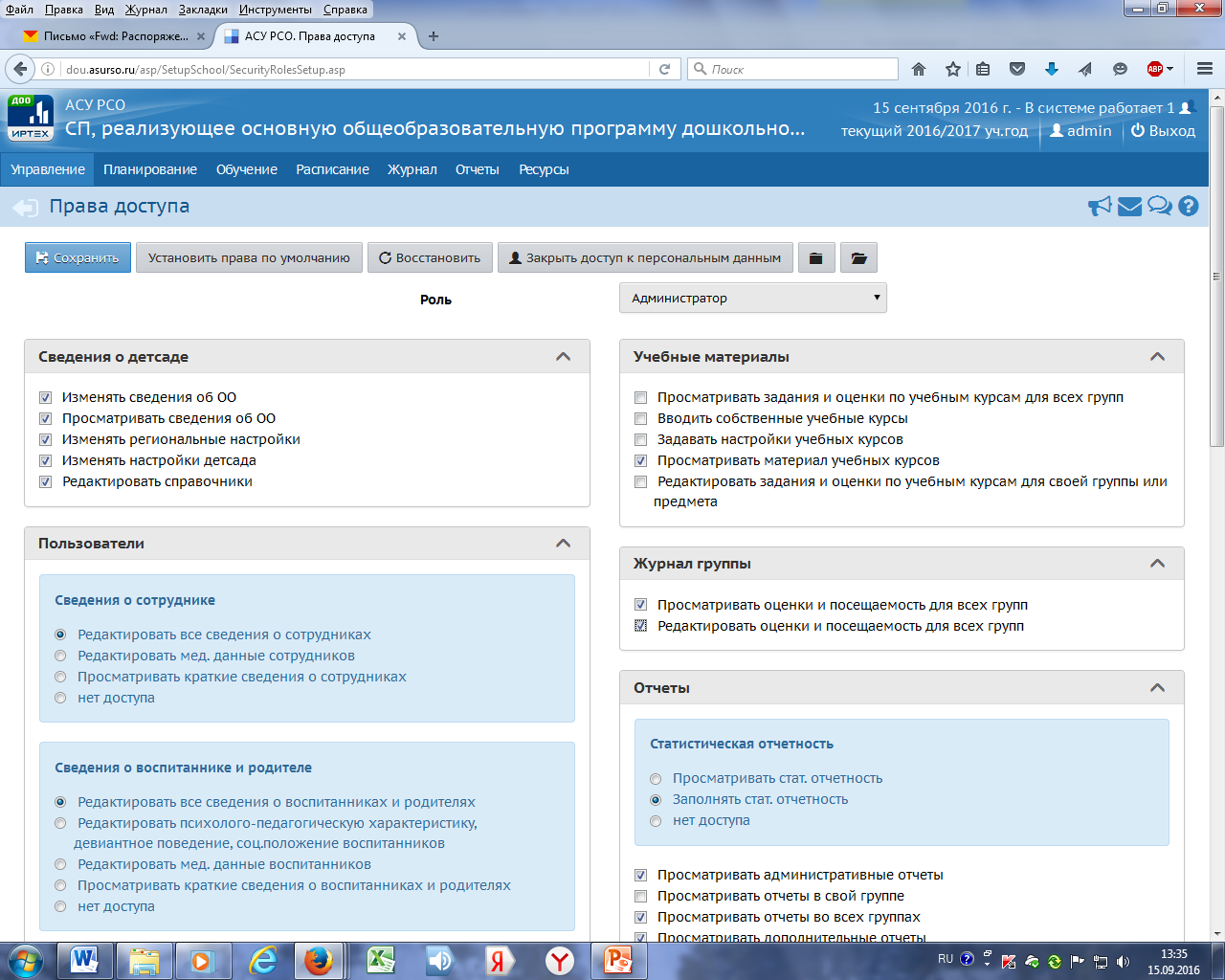 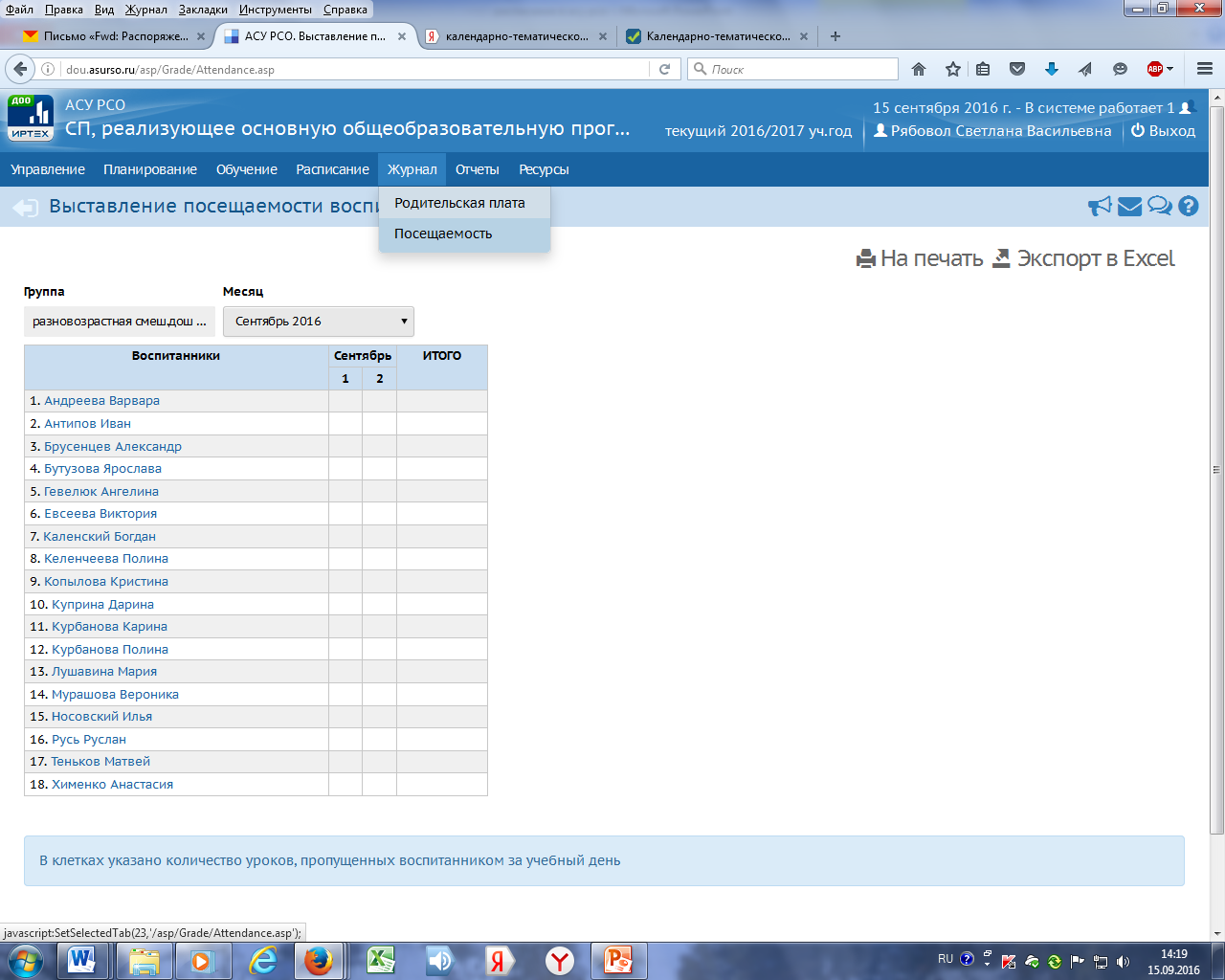 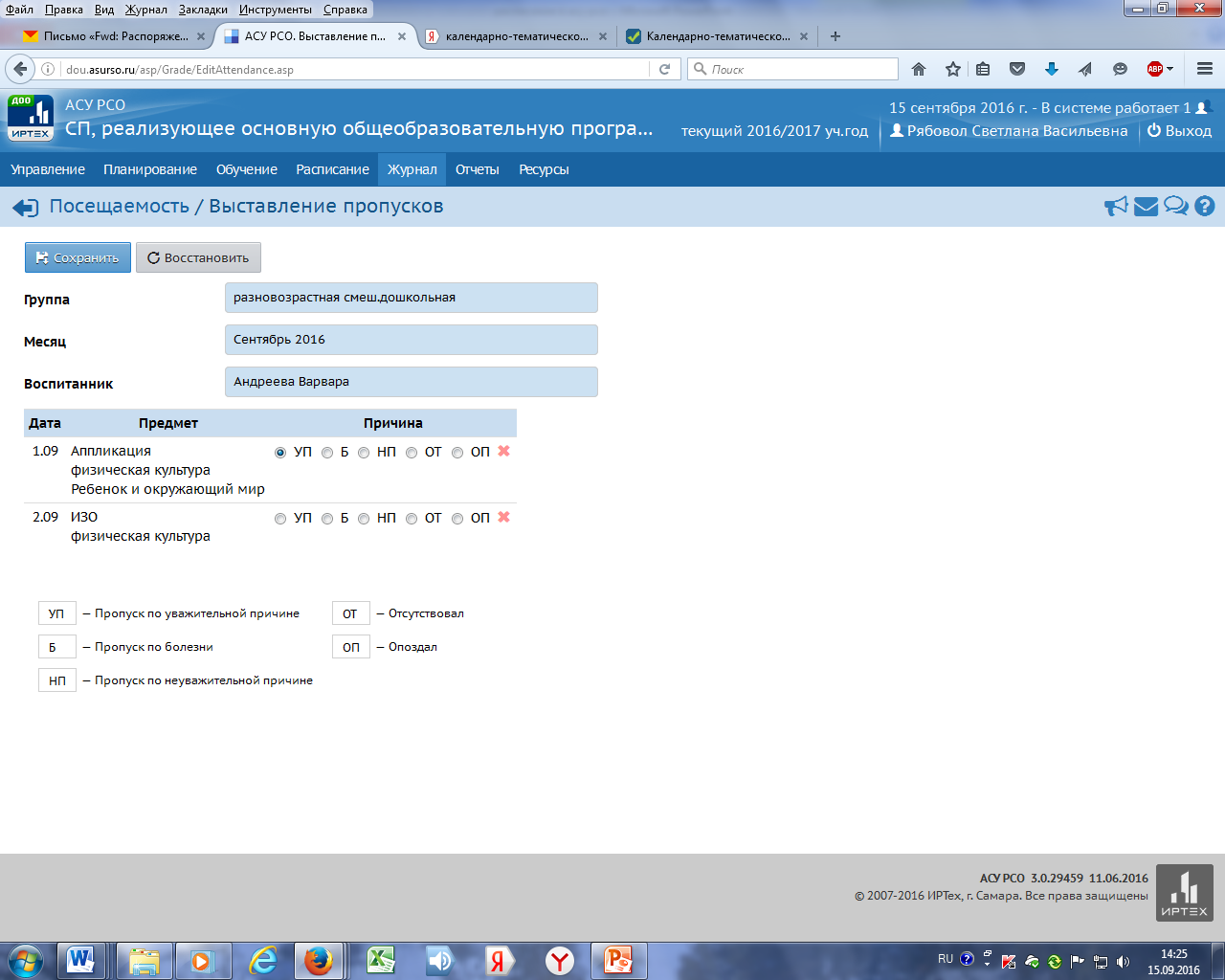 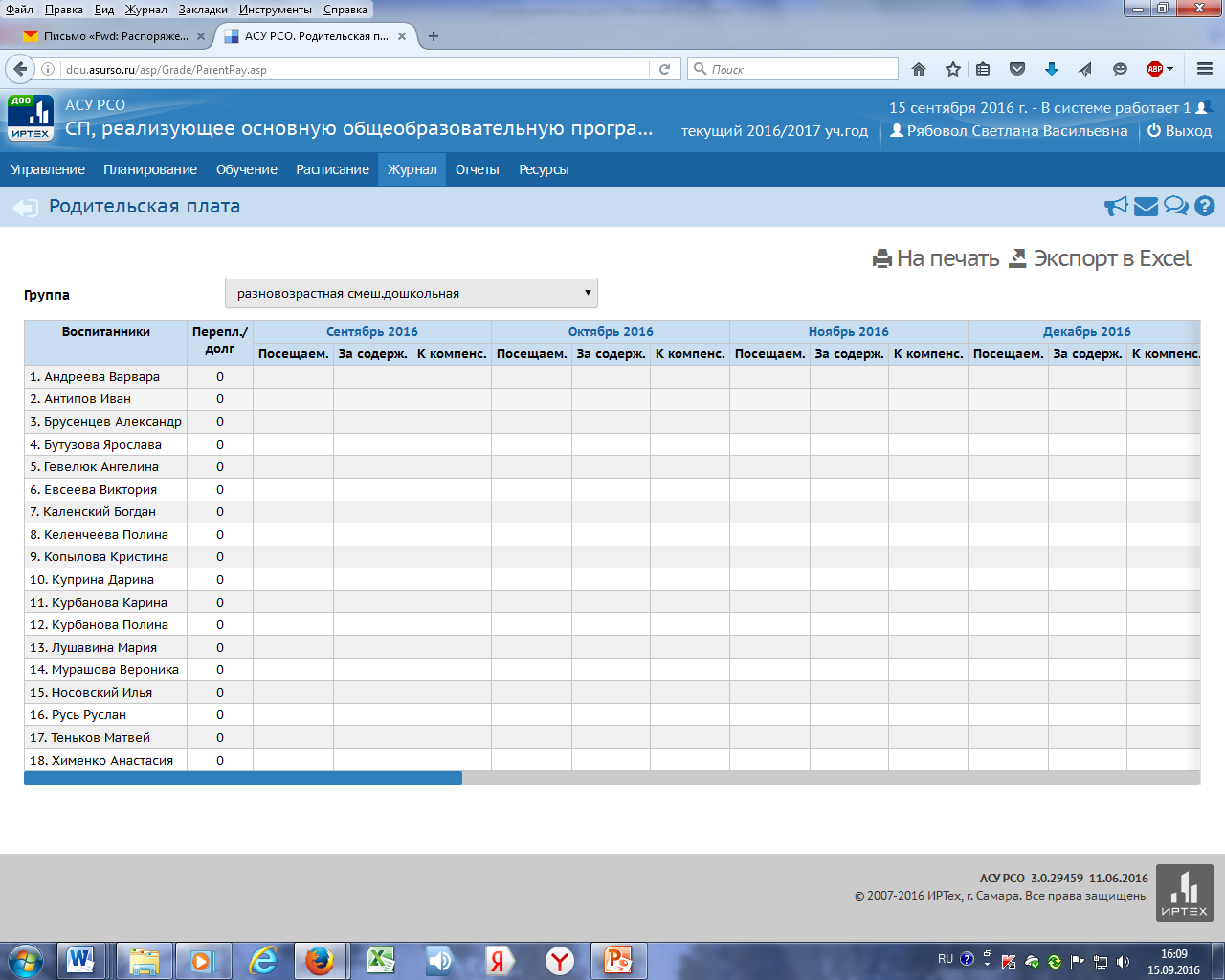 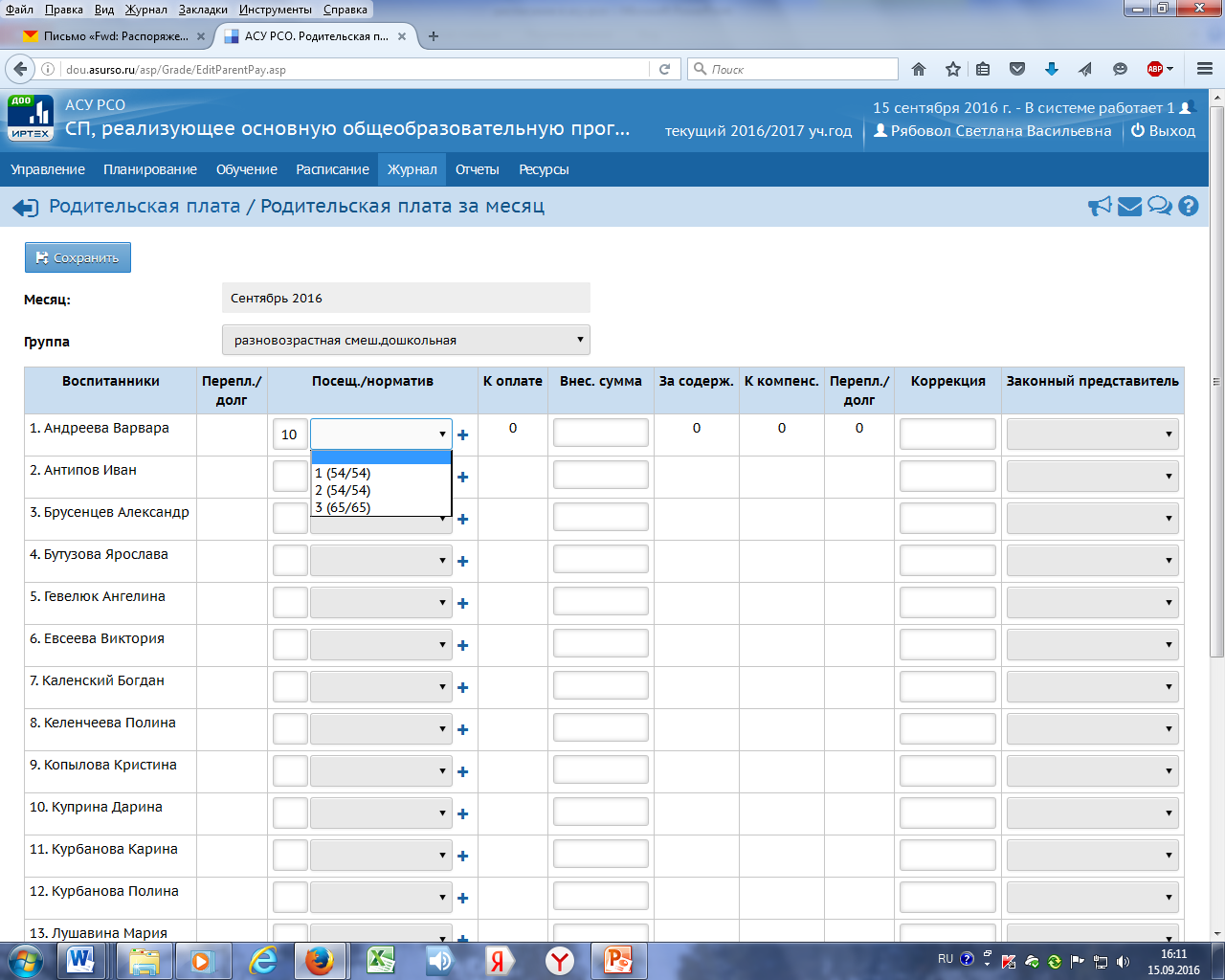